3 mai 2019 : Décret relatif à la lutte contre les violences faites aux femmes (c:amaz:14258)
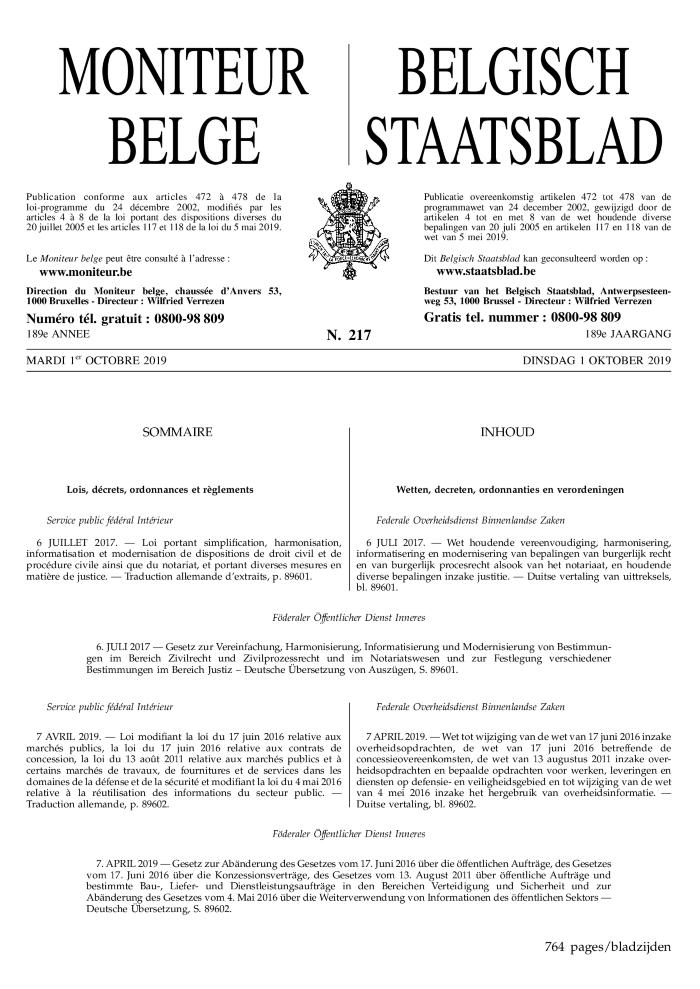 3 mei 2019 : Decreet betreffende de strijd tegen het geweld tegen vrouwen. [Vertaling] (c:amaz:14256)
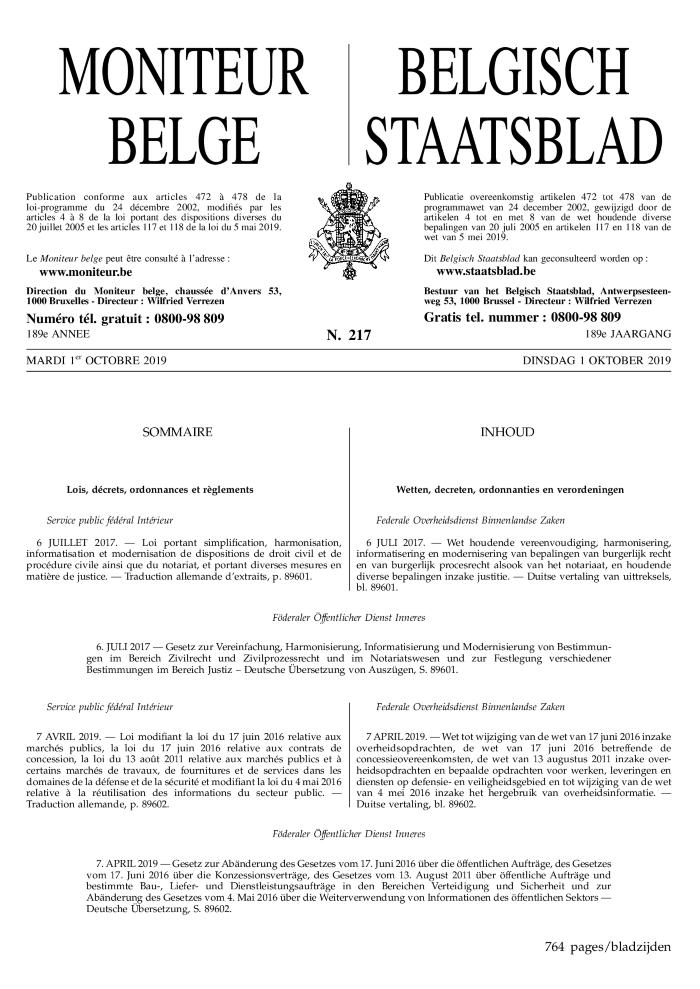 Preventing and combating sexism: recommendation CM/Rec(2019)1 (c:amaz:14207)
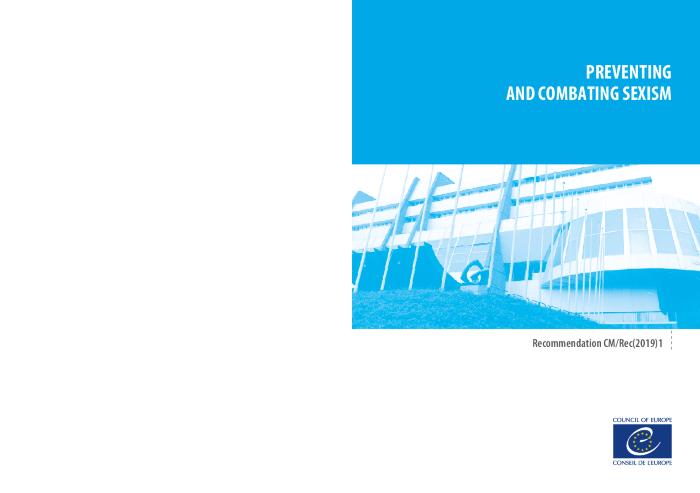 18 mai 2018 : Décret modifiant larticle 24 du décret du 10 juillet 2008 portant le cadre de la politique flamande de légalité des chances et de traitement [Traduction] (c:amaz:14255)
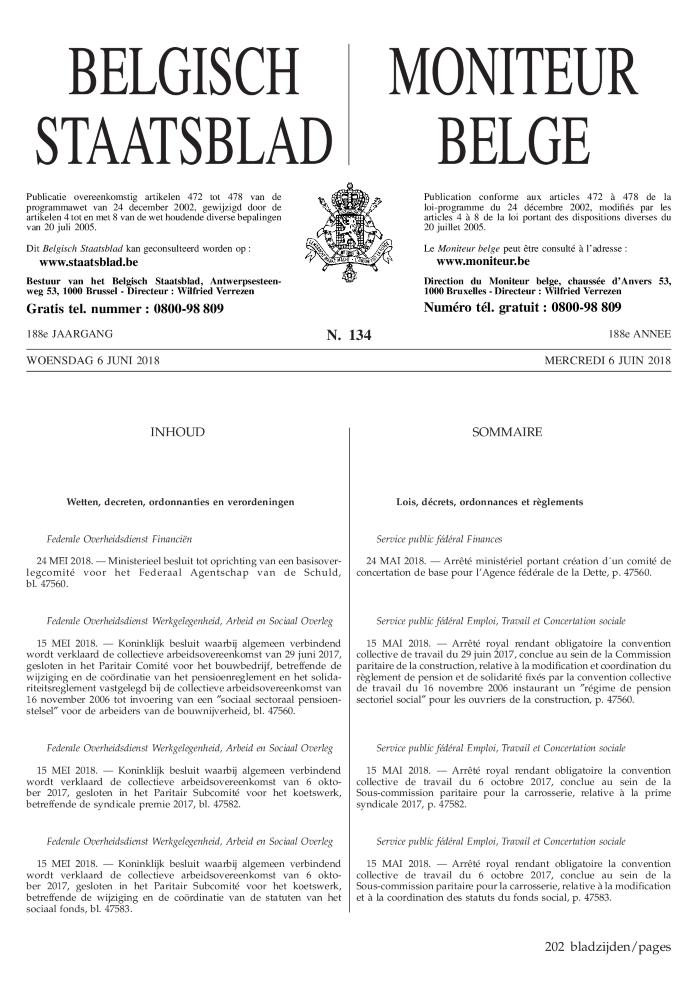 18 mei 2018 : Decreet tot wijziging van artikel 24 van het decreet van 10 juli 2008 houdende een kader voor het Vlaamse gelijkekansen- en gelijkebehandelingsbeleid (c:amaz:14253)
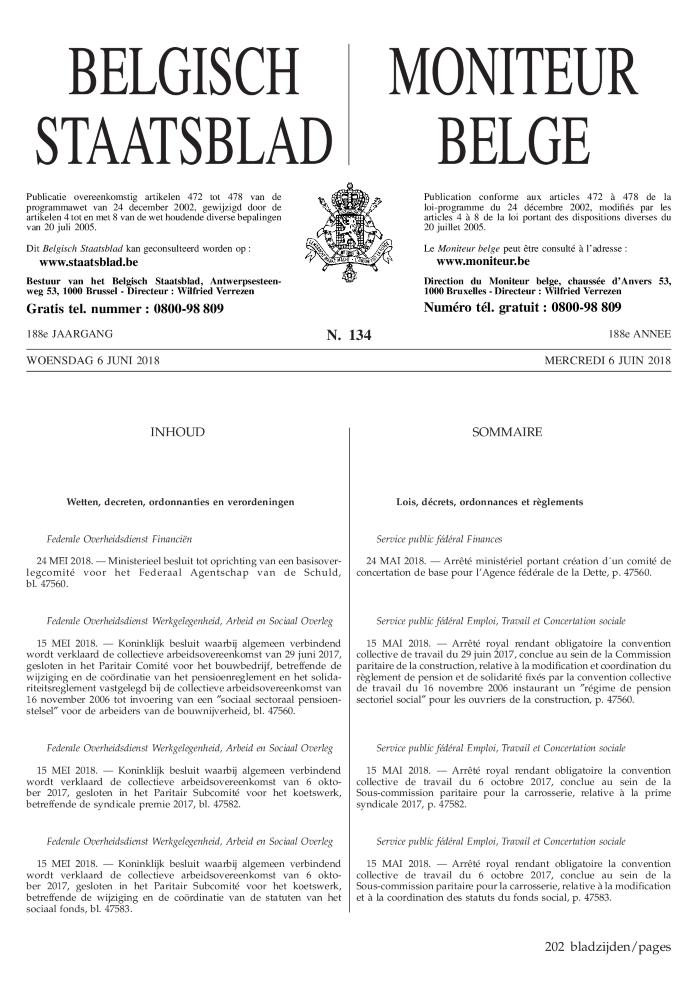 Projet de loi relative à la lutte contre les actes de violence perpétrés au nom de la culture, de la coutume, de la religion, de la tradition ou du prétendu honneur, y compris les mutilations génitales, 31 mai 2018: texte adopté en Séance plénière et soumis à la sanction royale [Doc 54 (1799/012)] (c:amaz:13514)
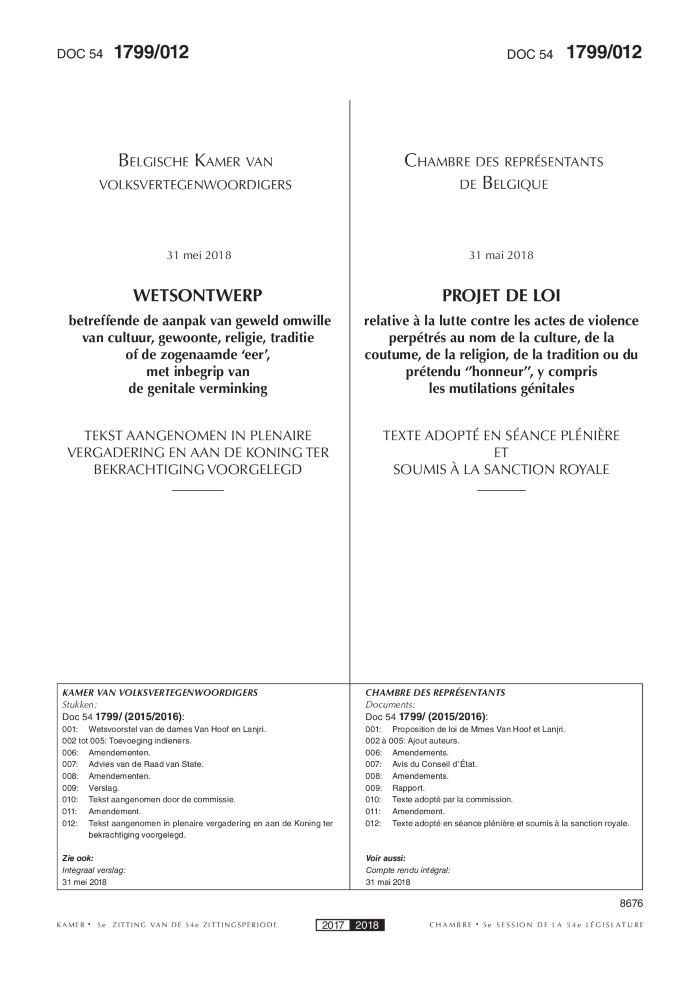 Wetsontwerp betreffende de aanpak van geweld omwille van cultuur, gewoonte, religie, traditie of de zogenaamde eer, met inbegrip van de genitale verminking, 31 mei 2018: tekst aangenomen in Plenaire Vergadering en aan de Koning ter bekrachtiging voorgelegd [Doc 54 (1799/012)] (c:amaz:13513)
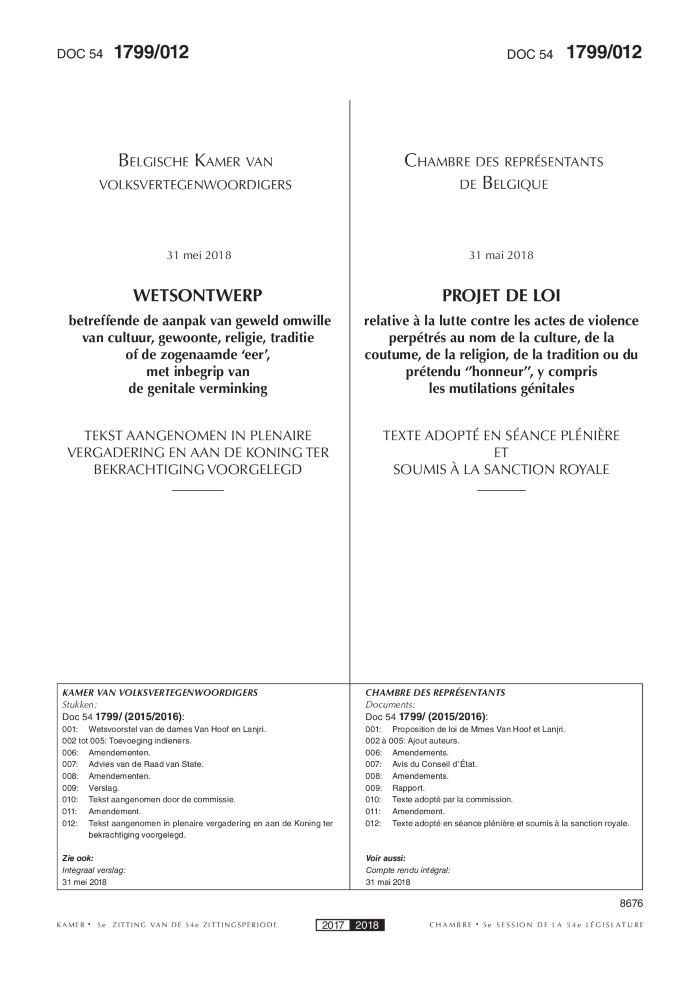 Résolution visant à lutter contre les mutilations génitales féminines: texte adopté en Séance plénière [Doc 54 (1406/008)] (c:amaz:13512)
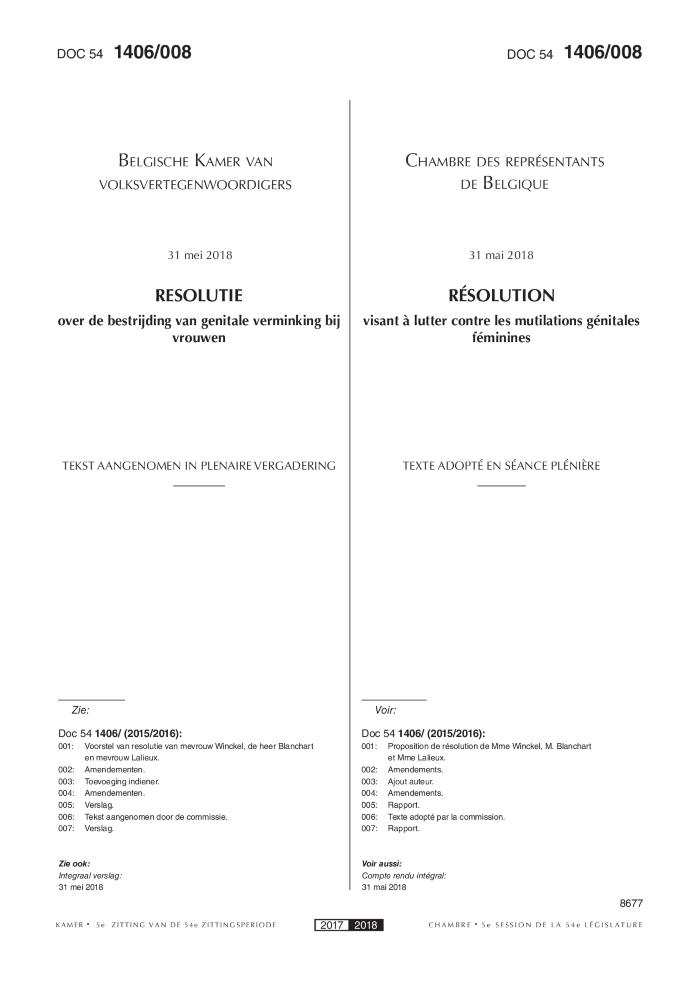 Resolutie over de bestrijding van genitale verminking bij vrouwen : tekst aangenomen in plenaire vergadering [Doc 54 (1406/008)] (c:amaz:13511)
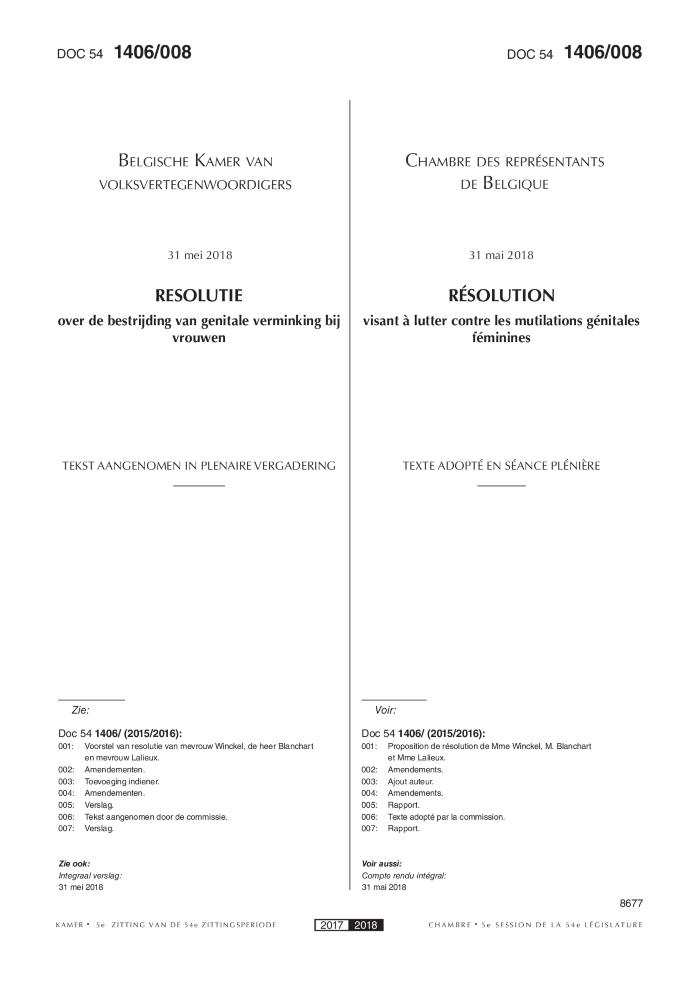 Tolérance zéro à l'égard des mutilations génitales féminines : résolution du Parlement européen du 7 février 2018 sur la tolérance zéro à l'égard des mutilations génitales féminines (2017/2936(RSP)) (c:amaz:13497)
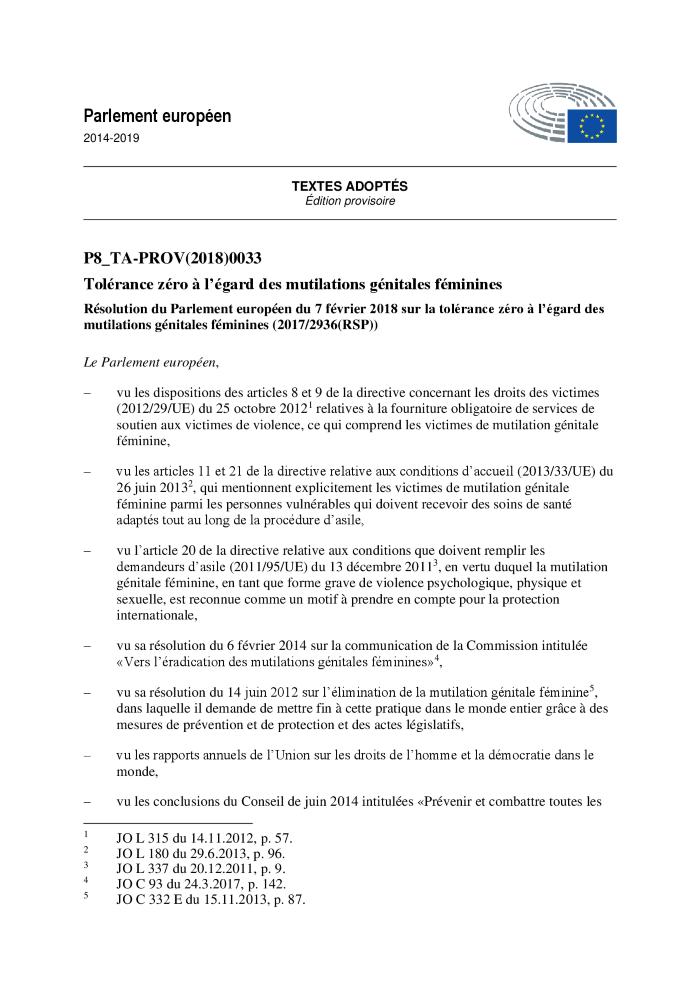 Zero Tolerance for female genital mutilation European: European Parliament resolution of 7 February 2018 on zero tolerance for Female Genital Mutilation (FGM) (2017/2936(RSP)) (c:amaz:13496)
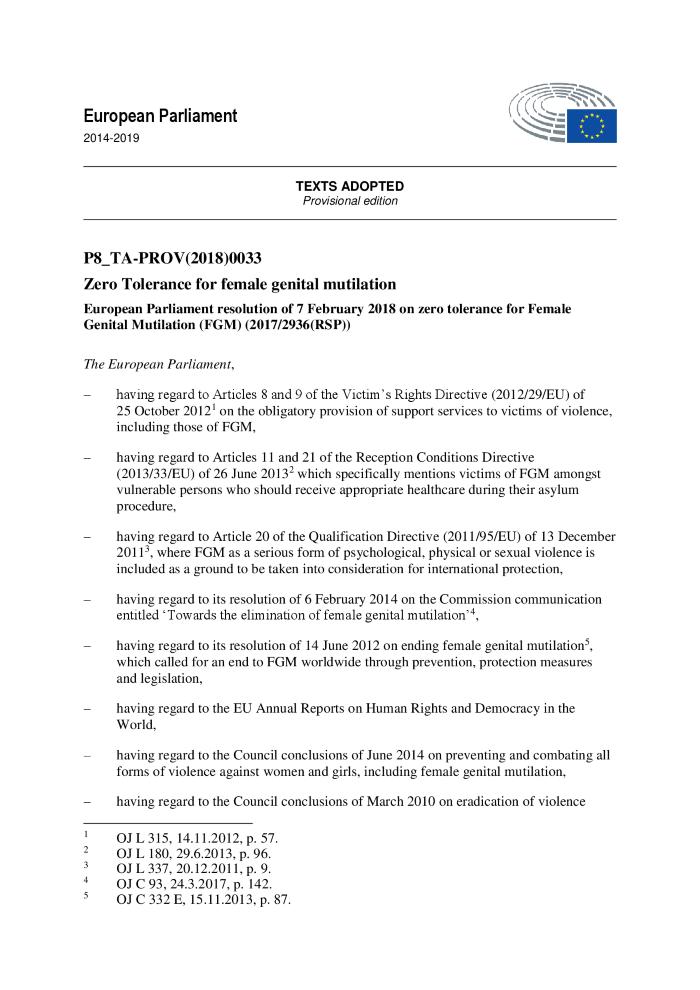 Nultolerantie tegenover genitale verminking van vrouwen: resolutie van het Europees Parlement van 7 februari 2018 over nultolerantie ten aanzien van vrouwelijke genitale verminking (VGV) (2017/2936(RSP)) (c:amaz:13495)
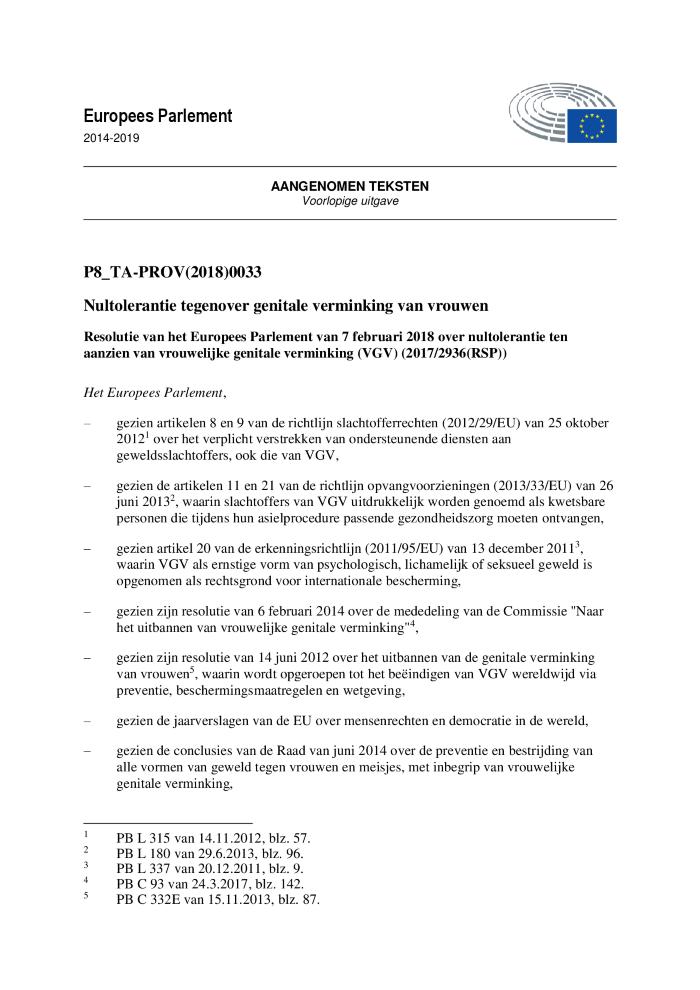 Proposition de résolution visant à lutter contre les mutilations génitales en Belgique : texte adopté par la Commission de la Justice [5 - 2453/4 (Zitting 2013/2014)] (c:amaz:13516)
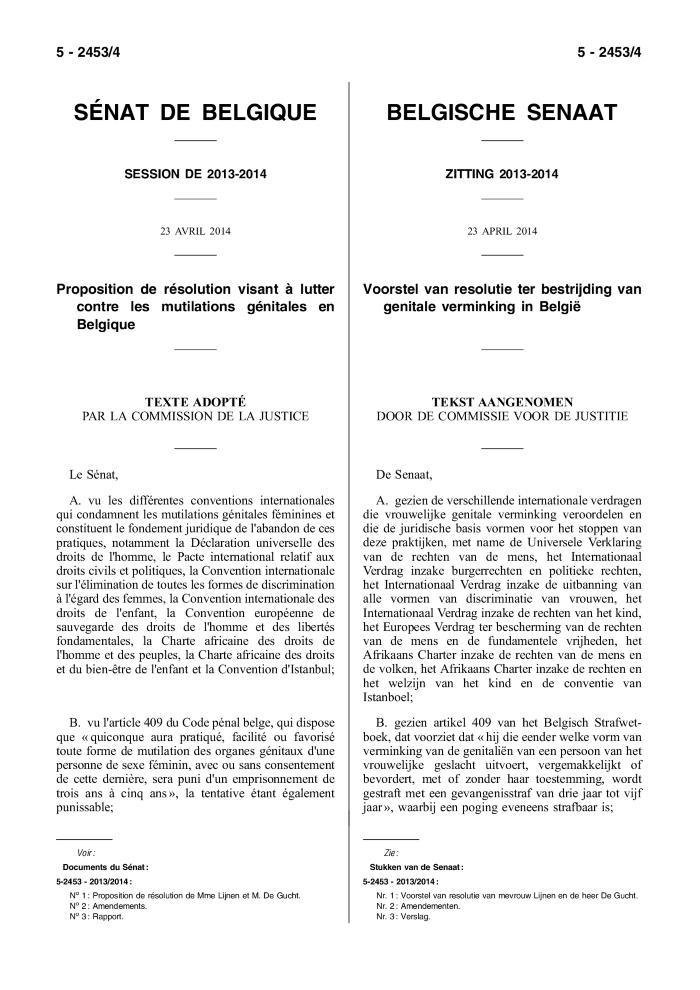 Preventing and combating all forms of violence against women and girls, including female genital mutilation: Council conclusions (c:amaz:13503)
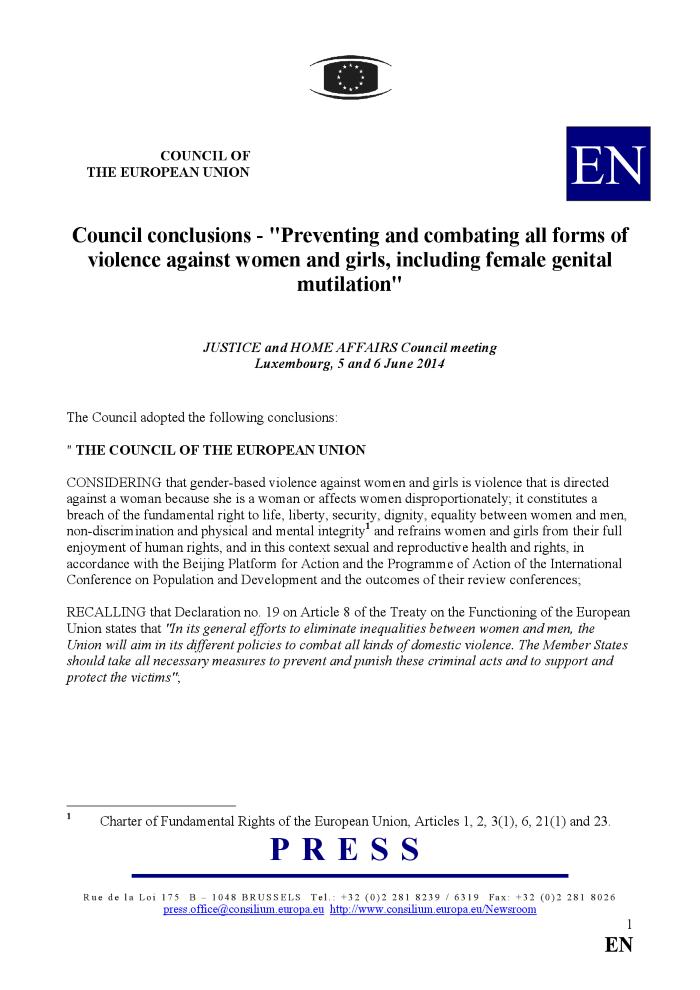 Preventie en bestrijding van alle vormen van geweld tegen vrouwen en meisjes, met inbegrip van vrouwelijke genitale verminking: aanneming van ontwerpconclusies van de Raad (c:amaz:13501)
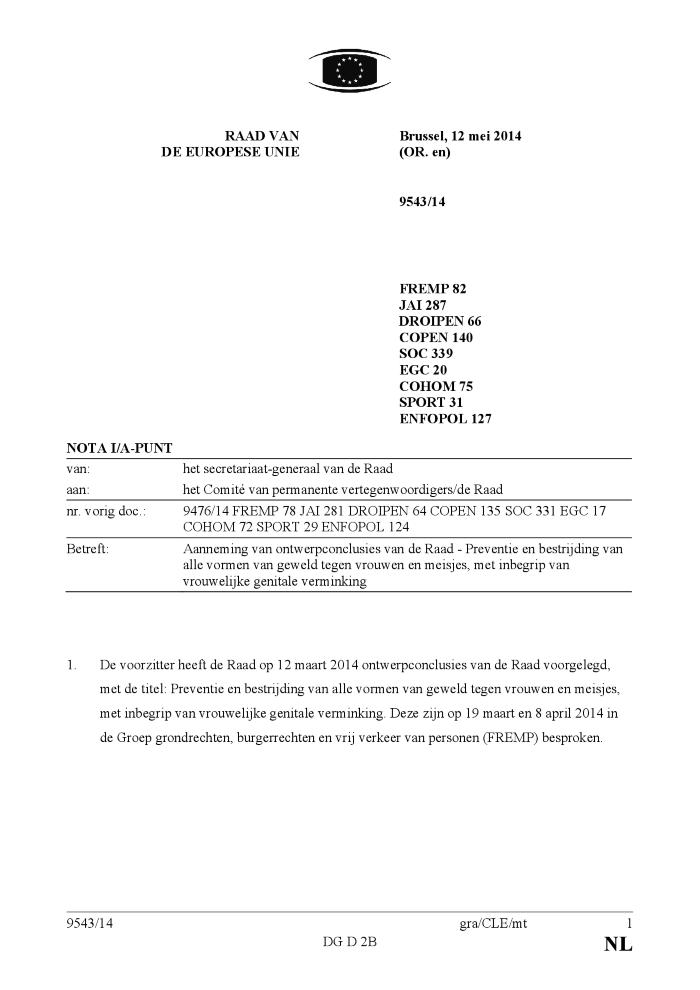 5 februari 2013 : ontwerp van ordonnantie ertoe strekkende binnen de leden die door de Brusselse Hoofdstedelijke Regering benoemd worden in de bestuursorganen van rechtspersonen, een evenwichtige aanwezigheid van vrouwen en mannen te waarborgen : memorie van toelichting (c:amaz:12989)
Vers l'éradication des mutilations génitales féminines : communication de la Commission au Parlement européen et au Conseil (c:amaz:13500)
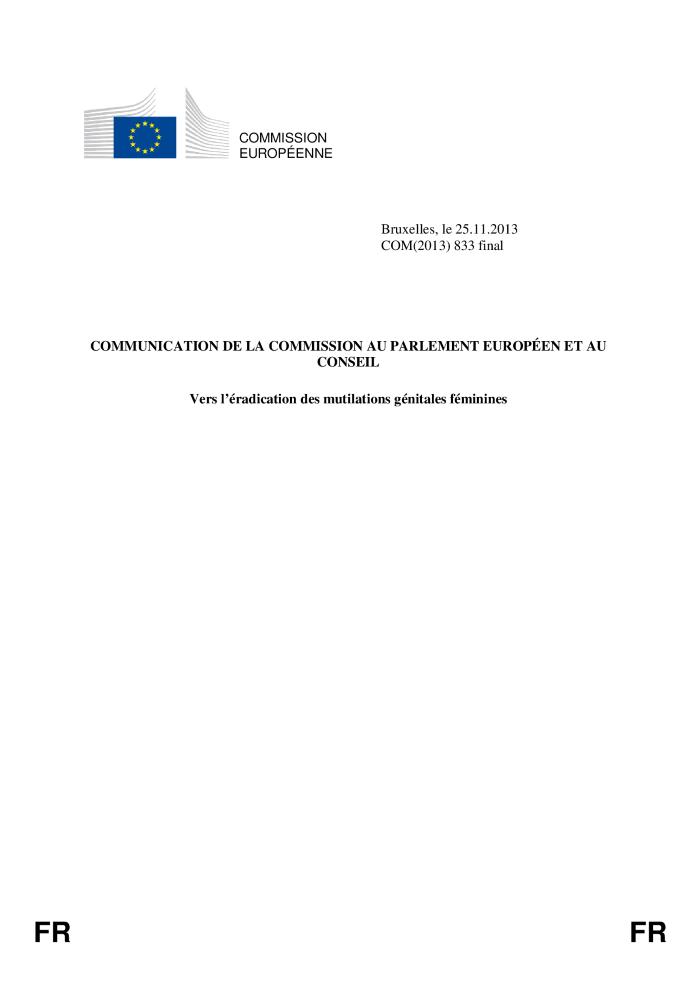 Vrouwelijke genitale verminking uitbannen: mededeling van de Commissie aan het Europees Parlement en de Raad (c:amaz:13499)
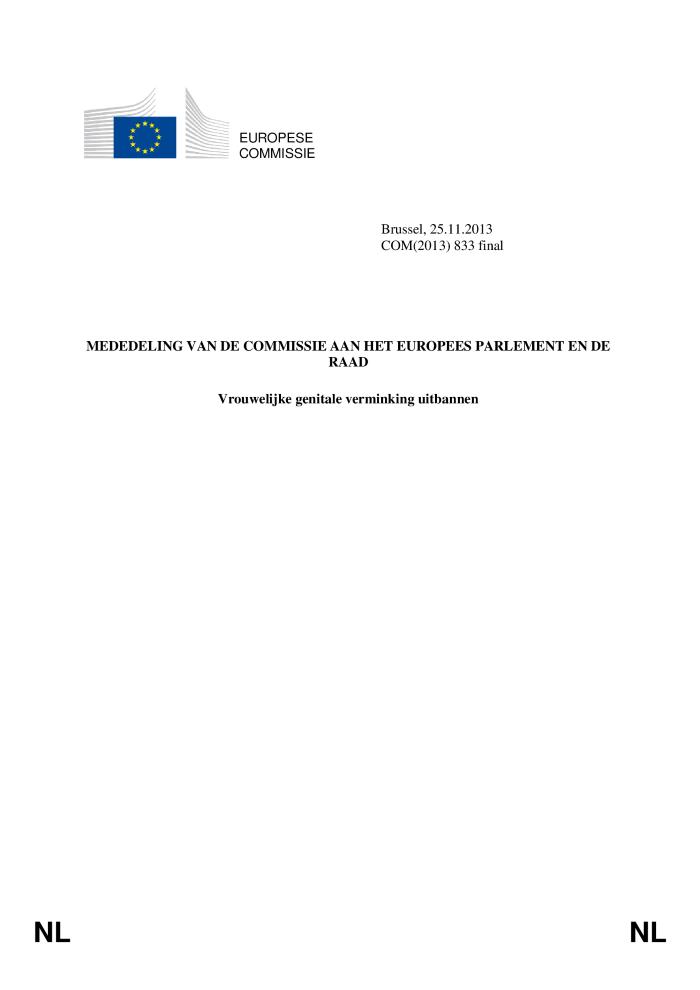 De Europese Commissie heeft haar allereerste actieplan 'Op weg naar eliminatie van genitale verminking van vrouwen' vrijgegeven op de Internationale dag van de uitbanning van geweld tegen vrouwen (25 november) in 2013. Het plan vraagt om meer data in Europa, een betere opleiding van de gezondheids- en juridische professionals, de financiering van het maatschappelijk middenveld, een uitwisseling van goede praktijken binnen de EU en nog veel meer. In haar externe betrekkingen wordt de EU aangespoord om de kwestie van VGV aan de orde te stellen in jaarlijkse dialogen en in haar werkzaamheden met de Afrikaanse Unie.
Towards the elimination of female genital mutilation: communication from the Commission to the European Parliament and the Council (c:amaz:13498)
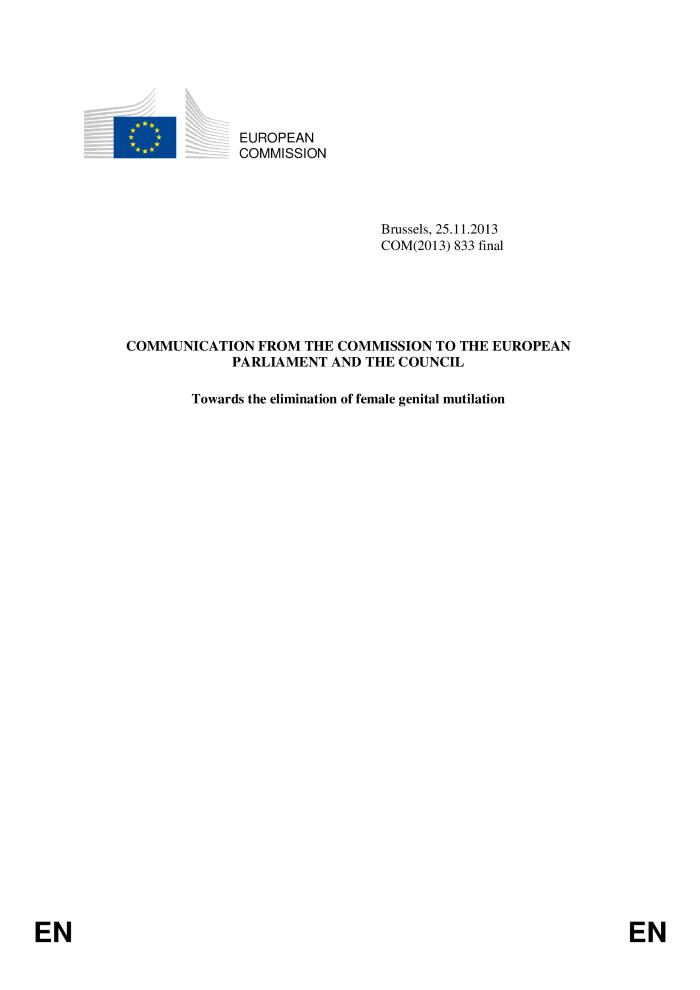 The European Commission released its first-ever action plan 'Towards the elimination of female genital mutilation' on the International day of elimination of violence against women (25 November) in 2013. The plan calls for more data in Europe, better training of health and legal professionals, funding for civil society, exchange of good practices within the EU and much more. In its external relations, the EU is urged to raise the issue of FGM in annual dialogues and in its work with the African Union.
30 novembre 2011 : Loi modifiant la législation en ce qui concerne lamélioration de lapproche des abus sexuels et des faits de pédophilie dans une relation dautorité. (c:amaz:14262)
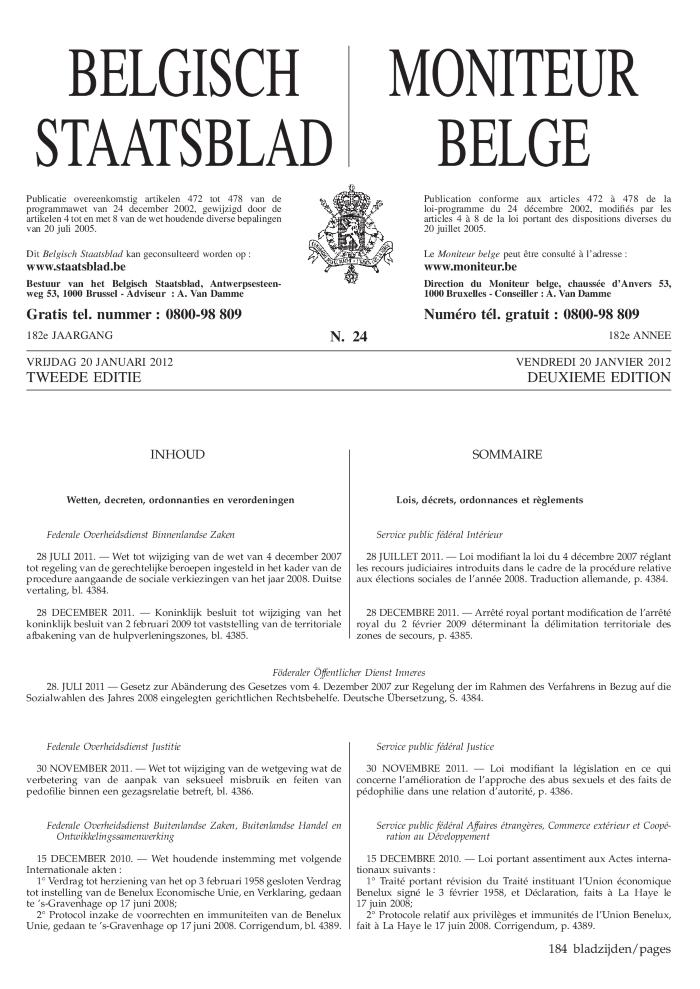 30 november 2011 : Wet tot wijziging van de wetgeving wat de verbetering van de aanpak van seksueel misbruik en feiten van pedofilie binnen een gezagsrelatie betreft. (c:amaz:14261)
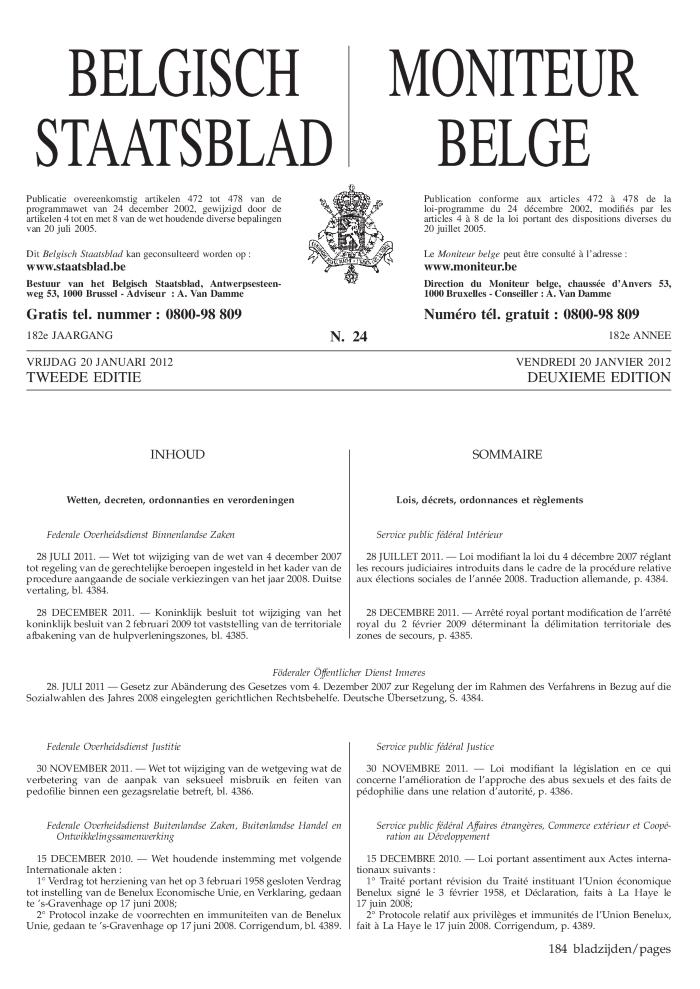 Voorstel van resolutie ter bestrijding van vrouwelijke genitale verminking : tekst aangenomen door de Commissie voor de Buitenlandse Betrekkingen en voor de Landsverdediging (c:amaz:12234)
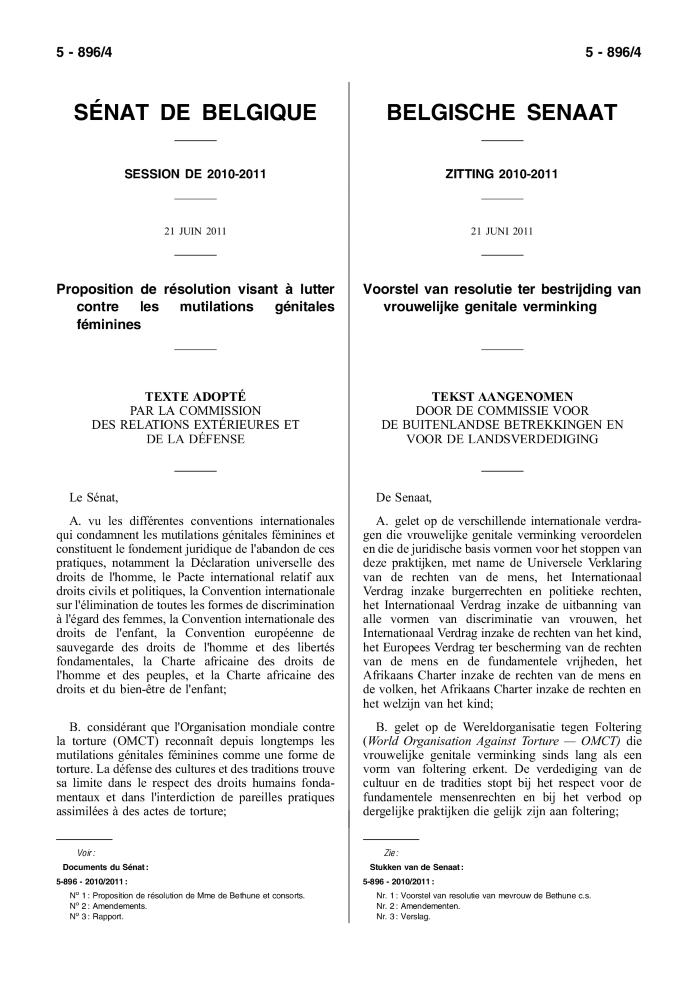 Resolutie over de bestrijding van genitale verminking bij vrouwen : tekst aangenomen in plenaire vergadering [Doc 53 (0142/006)] (c:amaz:12225)
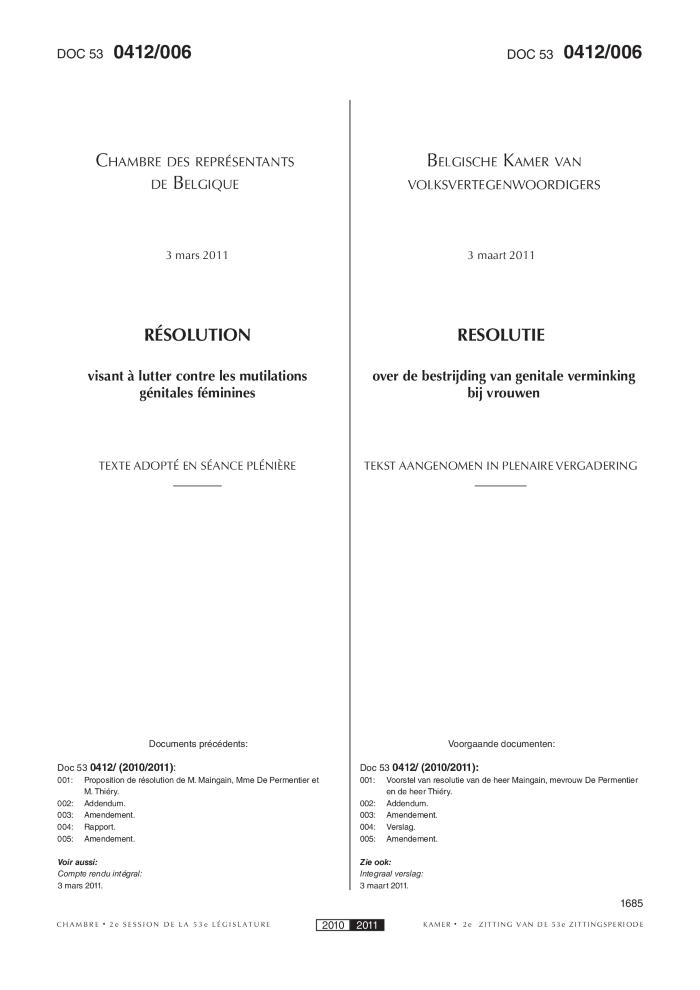 Résolution visant à lutter contre les mutilations génitales féminines : texte adopté en séance plénière [Doc 53 (0412/006)] (c:amaz:12224)
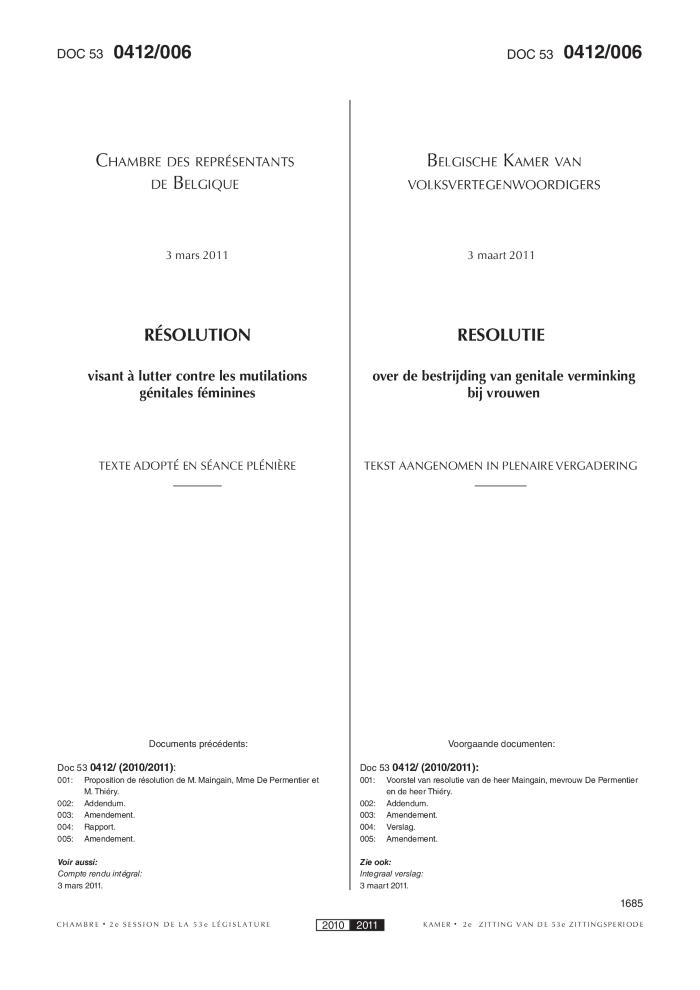 10 août 2005 : Loi visant à compléter la protection pénale des mineurs (c:amaz:14260)
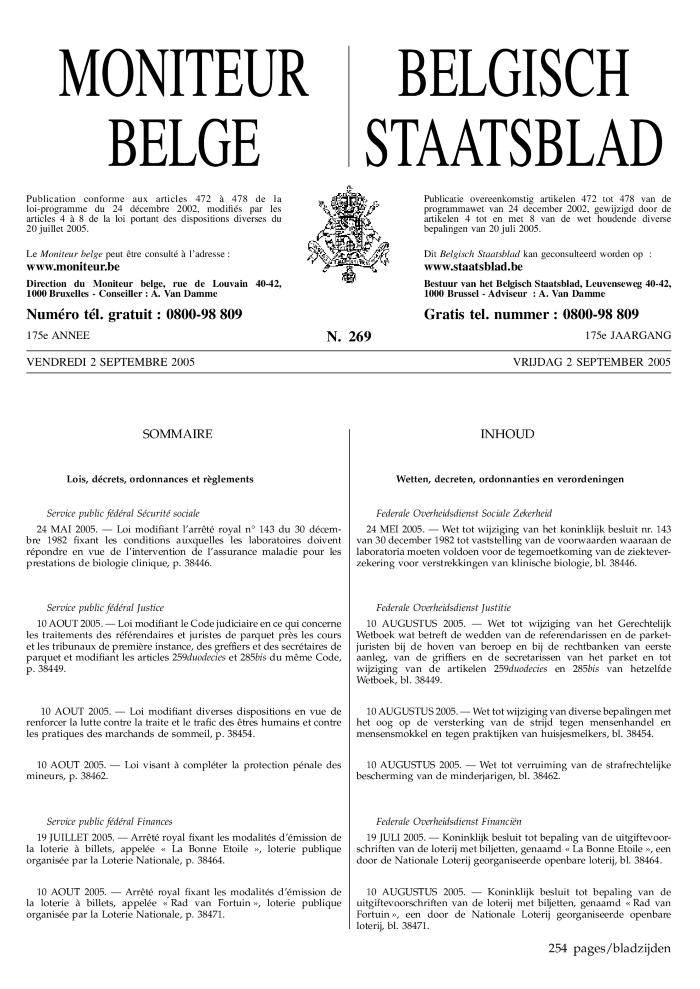 10 augustus 2005 : Wet tot verruiming van de strafrechtelijke bescherming van minderjarigen (c:amaz:14259)
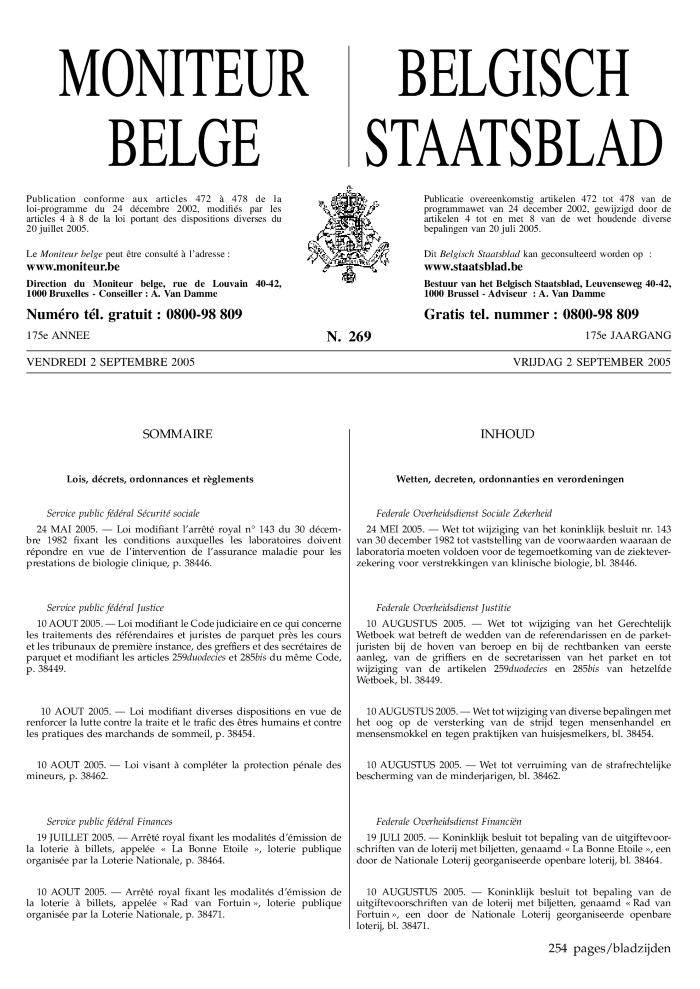 La loi et le code sur le bien-être au travail et extraits du réglement général pour la protection du travail (c:amaz:5687)
Verdeling van ouderdomspensioen bij scheiding (c:amaz:4277)
Alimentatie (c:amaz:4276)
U gaat scheiden (c:amaz:4275)
Adoptie van een kind in Nederland (c:amaz:4272)
Het huwelijk van twee mannen of twee vrouwen (c:amaz:4269)
Resolutie van het Europees Parlement over de eerbiediging van de rechten van de mens in de Europese Unie (1998-1999) (11350/1999 ( C5-0265/1999 (1999/2001(INI) (c:amaz:9488)
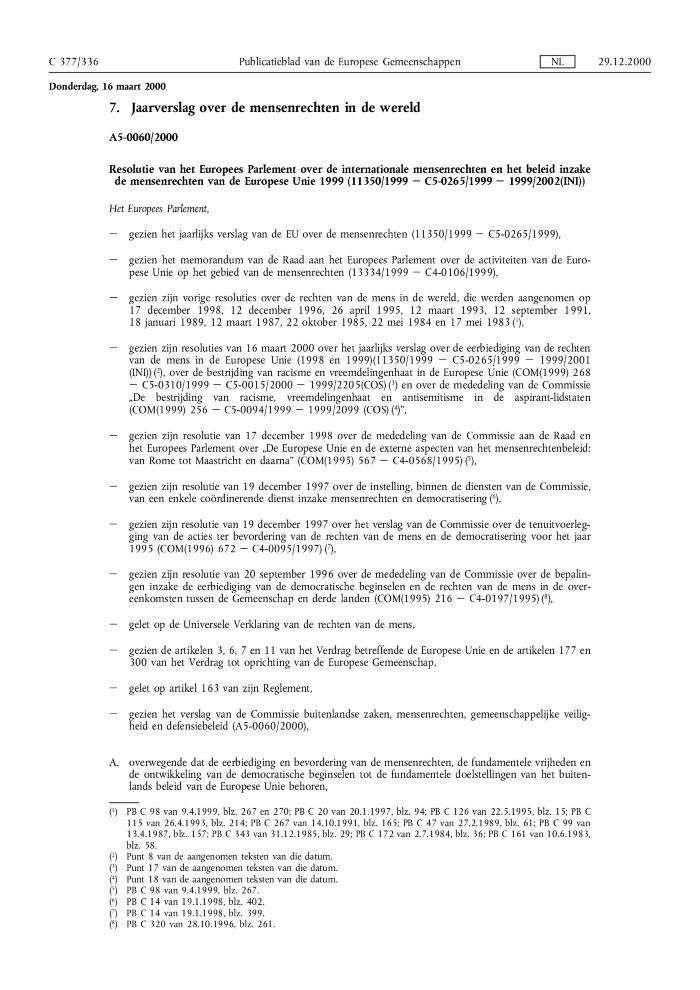 Gezag, omgang en informatie (c:amaz:4278)
Het geregistreerd partnerschap (c:amaz:4274)
Pratiques traditionnelles ou coutumières affectant la santé des femmes et des filles (Résolution A/RES/54/133) (c:amaz:12157)
Convention sur la protection de la maternité, 2000 [ILO n°183], entrée en vigueur le 07.02.2002 (c:amaz:11412)
Maternity Protection Convention, 2000 [ILO No. 183], entrée en vigueur 07.02.2002 (c:amaz:11411)
Wetswijzer gelijke-kansen : overzicht van wetgeving inzake gelijke kansen voor mannen en vrouwen (c:amaz:9221)
Code de l'égalité : recueil de législation en matière d'égalité des chances entre hommes et femmes (c:amaz:9220)
Pratiques traditionnelles ou coutumières affectant la santé des femmes et des fillettes (Résolution A/RES/52/99) (c:amaz:12161)
Les mutilations sexuelles féminines : déclaration commune OMS/UNICEF/FNUAP (c:amaz:9952)
De keuze van de achternaam : de nieuwe wettelijke regels (c:amaz:4273)
Loi visant à combattre la violence au sein du couple : dossier (c:amaz:4018)
Convention sur le travail à domicile, 1996 [ILO n°177], entrée en vigueur le 22.04.2000 (c:amaz:11408)
Home work convention, 1996 [ILO No.177], coming into force on 22.04.2000 (c:amaz:11407)
Convention sur le travail à temps partiel, 1994 [ILO n°175], entrée en vigueur le 28.02.1998 (c:amaz:11410)
Part-time work convention, 1994 [ILO No. 175], coming into force 28.02.1998 (c:amaz:11409)
The European social charter (c:amaz:4416)
Convention sur le travail de nuit, 1990 [ILO n°171], entrée en vigueur le 04.01.1995 (c:amaz:9211)
Night Work Convention, 1990 [ILO No. 171], coming into force 04.01.1995 (c:amaz:9210)
Convention concernant la discrimination (emploi et profession), 1958 [OIT n°111], entrée en vigueur le 15.06.1960 (c:amaz:9207)
Discrimination (employment and occupation) convention, 1958 [ILO No.111], coming into force 15.06.1960 (c:amaz:9206)
Convention sur la protection de la maternité (révisée), 1952 [ILO n°103], entrée en vigueur le 07.09.1955 (c:amaz:11414)
Maternity Protection Convention (Revised), 1952 [ILO No. 103], coming into force on 07.09.1955 (c:amaz:11413)
Convention sur l'égalité de rémunération, 1951 [ILO n°100], entrée en vigueur le 23.05.1953 (c:amaz:9203)
Equal remuneration convention, 1951 [ILO No. 100], coming into force 23.05.1953 (c:amaz:9202)
Convention sur le travail de nuit (femmes) (révisée), 1948 [OIT n°89], entrée en vigueur le 27.02.1951 (c:amaz:9217)
Night Work (Women) Convention (Revised), 1948 [ILO No.89], coming into force 27.02.1951 (c:amaz:9216)
Convention (révisée) du travail de nuit (femmes), 1934 [ILO n°41], entrée en vigueur le 22.11.1936 (Mise à l'écart) (c:amaz:9215)
Night Work (Women) Convention (Revised), 1934 [ILO No.41], coming into force 22.11.1936 (Shelved) (c:amaz:9214)
Convention des travaux souterrains (femmes), 1935 [ILO n°45], entée en vigueur le 30.05.1937 (c:amaz:9213)
Underground Work (Women Convention, 1935 [ILO No.45], coming into force 30.05.1937 (c:amaz:9212)
Convention sur la protection de la maternité, 1919 [ILO n° 3], entrée en vigueur le 13.06.1921 [révisée] (c:amaz:11416)
Maternity Protection Convention, 1919 [ILO No. 3], coming into force on 13.06.1921 [revised] (c:amaz:11415)
Richtlijn 92/85/EEG van de Raad van 19 oktober 1992 inzake de tenuitvoerlegging van maatregelen ter bevordering van de verbetering van de veiligheid en de gezondheid op het werk van werkneemsters tijdens de zwangerschap, na de bevalling en tijdens de lactatie [tiende bijzondere richtlijn in de zin van artikel 16, lid 1, van Richtlijn 89/391/EEG] (c:amaz:8949)
Richtlijn 96/34/EG van de Raad van 3 juni 1996 betreffende de door de UNICE, het CEEP en het EVV gesloten raamovereenkomst inzake ouderschapsverlof (c:amaz:8326)
Beschikking van de Raad van 20 december 2000 betreffende het programma in verband met de communautaire strategie inzake de gelijkheid van mannen en vrouwen (2001-2005) (2001/51/EG) (c:amaz:10113)
28 november 2000 : Wet betreffende de strafrechtelijke bescherming van minderjarigen (c:amaz:9997)
28 novembre 2000 : Loi relative à la protection pénale des mineurs (c:amaz:9996)
20 juli 2000 : Ordonnantie houdende goedkeuring van het Samenwerkingsakkoord van 13 april 1999 tussen de federale Staat en de Gemeenschappelijke Gemeenschapscommissie en de Franse Gemeenschapscommissie inzake de begeleiding en de behandeling van daders van seksueel misbruik (c:amaz:9993)
20 juillet 2000 : Ordonnance portant approbation de l'Accord de coopération du 13 avril 1999 entre l'Etat fédéral et la Commission Communautaire Commune et la Commission Communautaire Française concernant la guidance et le traitement d'auteurs d'infractions à caratère sexuel (c:amaz:9992)
8 december 2000 : Decreet houdende diverse bepalingen : Hoofdstuk X : Evenwichtige vertegenwoordiging (c:amaz:9991)
8 décembre 2000 : Décret contenant diverse dispositions : Chapitre X : Représentation équilibrée [traduction] (c:amaz:9990)
27 december 2000 : Wet tot aanvulling van de wet van 26 juni 2000 tot beperking met de helft van de devolutieve kracht van de lijststemmen en tot afschaffing van het onderscheid tussen kandidaat-titularissen en kandidaat-opvolgers voor de verkiezing van de provincie- en gemeenteraden en het Europees Parlement (c:amaz:9989)
27 décembre 2000 : Loi complétant la loi du 26 juin 2000 visant à réduire de moitié l'effet dévolutif des votes exprimés en case de tête et à supprimer la distinction entre candidats titulaires et candidats suppléants pour l'élection des conseils provinciaux et communaux et du Parlement Européen (c:amaz:9988)
27 december 2000 : Wet tot beperking met de helft van de devolutieve kracht van de lijststemmen en tot afschaffing van het onderscheid tussen kandidaat-titularissen en kandidaat-opvolgers voor de verkiezing van de federale Wetgevende Kamers en de Raad van de Duitstalige Gemeenschap (c:amaz:9987)
27 décembre 2000 : Loi visant à réduire de moitié l'effet dévolutif des votes exprimés en case de tête et à supprimer la distinction entre candidats titulaires et candidats suppléants pour l'élection des Chambres législatives fédérales et du Conseil de la Communauté Germanophone (c:amaz:9986)
26 juni 2000 : Wet tot beperking van de helft van de devolutieve kracht van de lijststemmen en tot afschaffing van het onderscheid tussen de kandidaat-titularissen en de kandidaat-opvolgers voor de verkiezing van de provincie- en gemeenteraden en het Europees Parlement (c:amaz:9841)
26 juin 2000 : Loi visant à réduire de moitié l'effet dévolutif des votes exprimés en case de tête et à supprimer la distinction entre candidats titulaires et candidats suppléants pour l'élection des conseils provinciaux et communaux et de Parlement Européen (c:amaz:9840)
16 maart 1998 : Decreet inzake hulpverlening aan mishandelde kinderen [vertaling] (c:amaz:9835)
16 mars 1998 : Décret relatif à l'aide aux enfants victimes de maltraitances (c:amaz:9834)
Décision du Conseil du 13 mars 2000 sur les lignes directrices pour les politiques de l'emploi des Etats membres en 2000 (2000/228/EG) (c:amaz:9820)
Décision-cadre 2004/68/JAI du Conseil du 22 décembre 2003 relative à la lutte contre l'exploitation sexuelle des enfants et la pédopornographie (c:amaz:9810)
Décision de la Commission du 19 juin 2000 concernant l'équilibre entre les hommes et les femmes au sein des comités et des groupes d'experts qu'elle établit (2000/407/CE) (c:amaz:9806)
Règlement (CE) n° 1347/2000 du Conseil du 29 mai 2000 relatif à la compétence, la reconnaissance et l'exécution des décisions en matière matrimoniale et en matière de responsabilité parentale des enfants communs (c:amaz:9804)
27 april 1987 : Wet tot wijziging van een aantal bepalingen betreffende de adoptie (c:amaz:9785)
27 avril 1987 : Loi modifiant diverses dispositions légales relatives à l'adoption (c:amaz:9784)
15 juli 1997 : Decreet houdende regeling van de successietarieven tussen samenwonenden (c:amaz:9777)
15 juillet 1997 : Décret fixant les tarifs des droits de succession des personnes vivant ensemble maritalement [traduction] (c:amaz:9776)
15 juli 1997 : Decreet inzake interlandelijke adoptie (c:amaz:9775)
15 juillet 1997 : Décret relatif à l'adoption internationale [traduction] (c:amaz:9774)
16 april 2000 : Wet tot wijziging van artikel 232 van het Burgerlijk Wetboek en van de artikelen 1270bis, 1309 en 1310 van het Gerechtelijk Wetboek met betrekking tot echtscheiding op grond van feitelijke scheiding (c:amaz:9748)
16 avril 2000 : Loi modifiant l'article 232 du Code civil et les article 1270bis, 1309 et 1310 du Code judiciaire, en ce qui concerne le divorce pour cause de séparation de fait (c:amaz:9747)
15 december 1998 : Decreet houdende goedkeuring van het samenwerkingsakkoord van 7 april 1998 tussen de Staat en de Vlaamse Gemeenschap inzake slachtofferzorg (c:amaz:9746)
15 décembre 1998 : Décret portant approbation de l'accord de coopération du 7 avril 1998 entre l'Etat et la Communauté Flamande en matière d'assistance aux victimes [traduction] (c:amaz:9745)
23 maart 2000 : Wijziging aan de Grondwet (c:amaz:9744)
23 mars 2000 : Modification à la Constitution (c:amaz:9743)
31 maart 1987 : Wet tot wijziging van een aantal bepalingen betreffende de afstamming (c:amaz:9728)
31 mars 1987 : Loi modifiant diverses dispositions légales relatives à la filiation (c:amaz:9727)
8 juli 1969 : Wet betreffende de naam onder welke de gehuwde vrouwelijke kandidaten kunnen voorkomen op de kandidatenlijsten en op het stembiljet bij de verkiezingen (c:amaz:9724)
8 juillet 1969 : Loi relative au nom sous lequel les femmes mariées candidates aux élections peuvent figurer sur les listes électorales et sur les bulletins de vote (c:amaz:9723)
9 juli 1975 : Wet betreffende de uitkering na echtscheiding (c:amaz:9700)
9 juillet 1975 : Loi relative à la pension après divorce (c:amaz:9699)
18 juni 1937 : Wet tot goedkeuring der Internationale Overeenkomst betreffende het gebruik van vrouwen voor onderaardschen arbeid in mijnen van allen aard, aangenomen te Genève, den 21ste juni 1935, door de Internationale Arbeidsconferentie tijdens haar 19de zitting (c:amaz:9698)
21 februari 1948 : Wet houdende toelating van de vrouwen tot de magistratuur (c:amaz:9696)
21 février 1948 : Loi autorisant l'accès des femmes à la magistrature (c:amaz:9695)
24 maart 1949 : Wet betreffende het kiesrecht van de vrouw van vreemde afkomst die door huwelijk Belg is geworden (c:amaz:9690)
24 mars 1949 : Loi relative à l'électorat de la femme d'origine étrangère devenue Belge par mariage (c:amaz:9689)
1 maart 1950 : Wet houdende toelating van de vrouwen tot het ambt van notaris (c:amaz:9686)
1er mars 1950 : Loi autorisant les femmes à exercer les fonctions de notaire (c:amaz:9685)
30 maart 1983 : Decreet houdende de goedkeuring van de overeenkomst tot uitschakeling van elke vorm van discriminatie ten opzichte van de vrouw, gedaan te New York op 18 december 1979 [vertaling] (c:amaz:9666)
30 mars 1983 : Décret portant assentiment de la Convention sur l'élimination de toutes les formes de discrimination à l'égard des femmes, faite à New York le 18 décembre 1979 (c:amaz:9665)
27 april 1995 : Ordonnantie houdende invoering van een evenwichtige vertegenwoordiging van mannen en vrouwen in adviesorganen (c:amaz:9652)
27 avril 1995 : Ordonnance portant introduction d'une représentation équilibrée des hommes et des femmes dans les organes consultatifs (c:amaz:9651)
18 mei 1999 : Decreet houdende een meer evenwichtige vertegenwoordiging van mannen en vrouwen in de beheers- en bestuursorganen van de instellingen, ondernemingen, vennootschappen of verenigingen van de Vlaamse overheid (c:amaz:9650)
18 mai 1999 : Décret portant une représentation mieux, équilibrée d'hommes et de femmes au sein des organes de gestion et d'administration des organismes, entreprises, sociétés ou associations relevant du Gouvernement Flamand [traduction] (c:amaz:9649)
14 juli 1976 : Wet betreffende de wederzijdse rechten en verplichtingen van echtgenoten en huwelijksvermogenstelsels (c:amaz:9644)
30 april 1958 : Wet betreffende de wederzijdse rechten en plichten van de echtgenoten (c:amaz:9640)
11 april 1999 : Wet houdende goedkeuring van het samenwerkingsakkoord tussen de Staat en de Vlaamse Gemeenschap inzake slachtofferzorg (c:amaz:9524)
11 avril 1999 : Loi portant assentiment à l'accord de coopération entre l'Etat et la Communauté Flamande en matière d'assistance aux victimes (c:amaz:9523)
29 april 1999 : Wet betreffende de oprichting van een federaal Borstvoedingscomité (c:amaz:9522)
29 avril 1999 : Loi relative à la création d'un Comité fédéral de l'allaitement maternel (c:amaz:9521)
2 maart 1999 : Decreet houdende de goedkeuring van het samenwerkingsakkoord van 8 oktober 1998 tussen de federale Staat en de Vlaamse Gemeenschap inzake de begeleiding en behandeling van daders van seksueel misbruik (c:amaz:9466)
2 mars 1999 : Décret portant approbation de l'accord de coopération du 8 octobre 1998 entre l'Etat fédéral et la Communauté Flamande relatif à la guidance et au traitement d'auteurs d'infraction à caractère sexuel [traduction] (c:amaz:9465)
1 april 1999 : Decreet houdende instemming met het samenwerkingsakkoord tussen de Federale Staat en het Waalse Gewest inzake de begeleiding en behandeling van daders van seksueel misbruik [vertaling] (c:amaz:9464)
1 avril 1999 : Décret portant assentiment de l'accord de coopération entre l'Etat fédéral et la Région Wallonne concernant la guidance et le traitement d'auteurs d'infractions à caractère sexuel (c:amaz:9463)
4 mei 1999 : Wet houdende instemming tot het samenwerkingsakkoord tussen de Federale Staat en het Waals Gewest inzake de begeleiding en behandeling van daders van seksueel misbruik (c:amaz:9462)
4 mai 1999 : Loi portant assentiment à l'accord de coopération entre l'Etat fédéral et la Région Wallonne relatif à la guidance et au traitement d'auteurs d'infractions à caractère sexuel (c:amaz:9461)
4 mei 1999 : Wet houdende instemming tot het samenwerkingsakkoord tussen de Federale Staat en de Vlaamse Gemeenschap inzake de begeleiding en behandeling van daders van seksueel misbruik (c:amaz:9460)
4 mai 1999 : Loi portant assentiment à l'accord de coopération entre l'Etat fédéral et la Communauté Flamande relatif à la guidance et au traitement d'auteurs d'infractions à caractère sexuel (c:amaz:9459)
Décision de la Commission du 19 juillet 1995 modifiant la Décision 82/43/CEE relative à la création d'un comité consultatif de l'égalité des chances entre les femmes et les hommes (95/420/CE) (c:amaz:9437)
4 augustus 1996 : Wet houdende instemming met het Protocol tussen de regering van het Koninkrijk België en de regering van de Franse Republiek betreffende het kraamgeld, ondertekend te Brussel op 26 april 1993 (c:amaz:9388)
4 août 1996 : Loi portant assentiment au Protocole entre le gouvernement du Royaume de Belgique et le gouvernement de la République française relatif aux allocations de naissance, signé à Bruxelles, le 26 avril 1993 (c:amaz:9387)
10 augustus 1998 : Wet houdende instemming met het Verdrag betreffende de burgerrechtelijke aspecten van internationale ontvoering van kinderen, opgemaakt te 's Gravenhagee op 25 oktober 1980, tot opheffing van de artikelen 2 en 3 van de wet van 1 augustus 1985 houdende goedkeuring van het Europees Verdrag betreffende de erkenning en de tenuitvoerlegging van beslissingen over het gezag over kinderen en betreffende het herstel van het gezag over kinderen, opgemaakt te Luxemburg op 20 mei 1980, alsook tot wijziging van het Gerechtelijk Wetboek (c:amaz:9358)
10 août 1998 : Loi portant assentiment à la Convention sur les aspects civils de l'enlèvement international d'enfants, faite à la Haye le 25 octobre 1980, abrogeant les articles 2 et 3 de la loi du 1er août 1985 portant approbation de la Convention européenne sur la reconnaissance et l'exécution des décisions en matière de garde des enfants et le rétablissement de la garde des enfants, faite à Luxembourg le 20 mai 1980 et modifiant le Code judiciaire (c:amaz:9357)
24 november 1997 : Wet strekkende om het geweld tussen partners tegen te gaan (c:amaz:9328)
24 novembre 1997 : Loi visant à combattre la violence au sein du couple (c:amaz:9327)
4 mei 1999 : Wet houdende fiscale en andere bepalingen (c:amaz:9326)
4 mai 1999 : Loi portant des dispositions fiscales et autres (c:amaz:9325)
30 oktober 1998 : Wet die een artikel 442bis in het strafwetboek invoegt met het oog op de strafbaarstelling van de belaging (c:amaz:9223)
6 mei 1965 : Wet houdende goedkeuring van de Overeenkomst ter bestrijding van de handel in mensen en van de exploitatie van eens anders prositutie, en het Slotprotocol, ondertekend op 21 maart 1950, te New York (c:amaz:9209)
6 mai 1965 : Loi portant approbation de la Convention pour la répression de la traite des êtres humains et de l'exploitation de la prostitution d'autrui, et le Protocole de clôture, signés à New York, le 21 mars 1950 (c:amaz:9208)
7 mei 1999 : Wet tot afschaffing van de verlatenverklaring en van de overdracht van het ouderlijk gezag (c:amaz:9193)
7 mai 1999 : Loi abrogeant la déclaration d'abandon et le transfert de l'autorité parentale (c:amaz:9192)
4 mei 1999 : Wet tot wijziging van een aantal bepalingen betreffende het huwelijk (c:amaz:9191)
4 mai 1999 : Loi modifiant certaines dispositions relatives au mariage (c:amaz:9190)
13 mei 1997 : Decreet houdende de opvolging van de resoluties van de Wereldvrouwenconferentie die van 4 tot 14 september 1995 in Peking heeft plaatsgehad / Vlaamse Gemeenschap (c:amaz:9177)
13 mai 1997 : Décret portant le suivi des résolutions de la Conférence mondiale sur les Femmes qui a eu lieu à Pékin du 4 au 14 septembre 1995 [traduction] / Communauté Flamande (c:amaz:9176)
3 april 1997 : Wet houdende instemming met het Verdrag nr. 171 betreffende nachtarbeid, aangenomen te Genève op 26 juni 1990 door de Internationale Arbeidsconferentie tijdens haar zevenenzeventigste zitting (c:amaz:9175)
3 avril 1997 : Loi portant assentiment à la Convention n° 171 concernant le travail de nuit, adoptée à Genève le 26 juin 1990 par la Conférence internationale du Travail lors de sa soixante-dix-septième session (c:amaz:9174)
17 februari 1997 : Wet betreffende de nachtarbeid (c:amaz:9173)
17 février 1997 : Loi relative au travail de nuit (c:amaz:9172)
3 april 1995 : Wet tot wijziging van de arbeidswet van 16 maart 1971 aangaande de moederschapsbescherming (c:amaz:9163)
3 avril 1995 : Loi modifiant la loi du 16 mars 1971 sur le travail en ce qui concerne la protection de la maternité (c:amaz:9162)
3 april 1995 : Wet tot aanpassing van een aantal bepalingen betreffende de moederschapsbescherming (c:amaz:9161)
3 avril 1995 : Loi adaptant certaines dispositions concernant la protection de la maternité (c:amaz:9160)
30 juni 1994 : Wet houdende wijziging van artikel 931 van het Gerechtelijk Wetboek en van de bepalingen betreffende de procedures van echtscheding (c:amaz:9157)
30 juin 1994 : Loi modifiant l'article 931 du Code judiciaire et les dispositions relatives aux procédures du divorce (c:amaz:9156)
21 juni 1993 : Decreet betreffende de vervrouwelijking van de namen van beroep, ambt, graad of titel [vertaling] (c:amaz:9151)
21 juin 1993 : Décret relatif à la féminisation des noms de métier, fonction, grade ou titre (c:amaz:9150)
21 maart 1991 : Wet tot wijziging van de nieuwe gemeentewet wat de afwezigheden en verhinderingen van de mandatarissen betreft (c:amaz:9141)
21 mars 1991 : Loi modifiant la nouvelle loi communale en ce qui concerne les absences et empêchements des mandataires (c:amaz:9140)
29 december 1990 : Wet houdende sociale bepalingen (c:amaz:9139)
29 décembre 1990 : Loi portant des dispositions sociales (c:amaz:9138)
13 augustus 1990 : Wet houdende oprichting van een Commissie voor de evaluatie van de wet van 3 april 1990 betreffende de zwangerschapsafbreking, tot wijziging van de artikelen 348, 350, 351 en 352 van het Strafwetboek en tot opheffing van artikel 353 van hetzelfde Wetboek (c:amaz:9137)
13 août 1990 : Loi visant à créer une commission d'évaluation de la loi du 3 avril 1990 relative à l'interruption de grossesse, modifiant les articles 348, 350, 351 et 352 du Code pénal et abrogeant l'article 353 du même Code (c:amaz:9136)
20 juli 1990 : Wet ter bevordering van de evenwichtige aanwezigheid van mannen en vrouwen in organen met adviserende bevoegdheid (c:amaz:9135)
20 juillet 1990 : Loi visant à promouvoir la présence équilibrée d'hommes et des femmes dans les organes possédant une compétence d'avis (c:amaz:9134)
3 april 1990 : Wet betreffende de zwangerschapsafbreking, tot wijziging van de artikelen 348, 350, 351 e[t]n 352 van het Strafwetboek en tot opheffing van artikel 353 van hetzelfde Wetboek (c:amaz:9129)
3 avril 1990 : Loi relative à l'interruption de grossesse, modifiant les articles 348, 350, 351 et 352 du Code pénal et abrogeant l'article 353 du même Code (c:amaz:9128)
4 juli 1989 : Wet tot wijziging van sommige bepalingen betreffende het misdrijf verkrachting (c:amaz:9125)
4 juillet 1989 : Loi modifiant certaines dispositions relatives au crime de viol (c:amaz:9124)
25 juni 1985 : Decreet houdende goedkeuring van het Verdrag inzake de uitbanning van alle vormen van discriminatie van vrouwen, opgemaakt te New York op 18 december 1979 (c:amaz:9123)
25 juin 1985 : Décret portant assentiment de la Convention sur l'élimination de toutes les formes de discrimination à l'égard des femmes, faite à New York le 18 décembre 1979 (c:amaz:9122)
5 maart 1985 : Decreet houdende goedkeuring van het Verdrag inzake de uitbanning van alle vormen van discriminatie van vrouwen, opgemaakt te New York op 18 december 1979 (c:amaz:9121)
5 mars 1985 : Décret portant approbation de la Convention sur l'élimination de toutes les formes de discrimination à l'égard des femmes, établie à New York le 18 décembre 1979 [traduction] (c:amaz:9120)
11 mei 1983 : Wet houdende goedkeuring van het Verdrag inzake de uitbanning van alle vormen van discriminatie van vrouwen, opgemaakt te New York op 18 december 1979 (c:amaz:9119)
11 mai 1983 : Loi portant approbation de la Convention sur l'élimination de toutes les formes de discrimination à l'égard des femmes, faite à New York le 18 décembre 1979 (c:amaz:9118)
1 juli 1974 : Wet tot wijziging van sommige artikelen van het Burgerlijk Wetboek en van het Gerechtelijk Wetboek, betreffende de echtscheiding (c:amaz:9117)
1 juillet 1974 : Loi modifiant certains articles du Code civil et du Code judiciaire relatif au divorce (c:amaz:9116)
19 maart 1964 : Wet houdende goedkeuring van het Verdrag betreffende de politieke rechten van de vrouw, afgesloten op 31 maart 1953, te New York (c:amaz:9115)
19 mars 1964 : Loi portant approbation de la Convention sur les droits politiques de la femme, conclue à New-York, le 31 mars 1953 (c:amaz:9114)
27 maart 1948 : Wet waarbij stemrecht voor de Wetgevende Kamers aan de vrouwen wordt verleend (c:amaz:9113)
27 mars 1948 : Loi attribuant le droit de vote aux femmes pour les Chambres législatives (c:amaz:9112)
7 mei 1999 : Wet tot wijziging van het Gerechtelijk Wetboek naar aanleiding van de wet van 7 mei op de gelijke behandeling van mannen en vrouwen ten aanzien van de arbeidsvoorwaarden, de toegang tot het arbeidsproces en de promotiekansen, de toegang tot een zelfstandig beroep en de aanvullende regelingen voor sociale zekerheid (c:amaz:9069)
7 mai 1999 : Loi modifiant le Code judiciaire à l'occasion de la loi du 7 mai 1999 sur l'égalité de traitement entre hommes et femmes en ce qui concerne les conditions de travail, l'accès à l'emploi et aux possibilités de promotion, l'accès à une profession indépendante et les régimes complémentaires de sécurité sociale (c:amaz:9068)
7 mei 1999 : Wet op de gelijke behandeling van mannen en vrouwen ten aanzien van de arbeidsvoorwaarden, de toegang tot het arbeidsproces en de promotiekansen, de toegang tot een zelfstandig beroep en de aanvullende regelingen voor sociale zekerheid (c:amaz:9067)
7 mai 1999 : Loi sur l'égalité de traitement entre hommes et femmes en ce qui concerne les conditions de travail, l'accès à l'emploi et aux possibilités de promotion, l'accès à une profession indépendante et les régimes complémentaires de sécurité sociale (c:amaz:9066)
11 april 1999 : Wet aangaande de vordering tot staking van de inbreuken op de wet van 9 maart 1993 ertoe strekkende de exploitatie van huwelijksbureaus te regelen en te controleren (c:amaz:9026)
11 avril 1999 : Loi relative à l'action en cessation des infractions à la loi du 9 mars 1993 tendant à réglementer et à contrôler les activités des entreprises de courtage matrimonial (c:amaz:9025)
11 april 1999 : Wet houdende wijziging van de wet van 9 maart 1993 ertoe strekkende de exploitatie van huwelijksbureaus te regelen en te controleren (c:amaz:9018)
11 avril 1999 : Loi mofifiant la loi du 9 mars 1993 tendant à réglementer et à contrôler les activités des entreprises de courtage matrimonial (c:amaz:9017)
Décision de la Commission du 9 décembre 1981 relative à la création d'un Comité consultatif de l'égalité des chances entre les femmes et les hommes (82/43/CEE) (c:amaz:8980)
Directive du Conseil du 19 décembre 1978 relative à la mise en oeuvre progressive du principe de l'égalité de traitement entre hommes et femmes en matière de sécurité sociale (79/7/CEE) (c:amaz:8952)
Directive du Conseil, du 12 juin 1989, concernant la mise en oeuvre de mesures visant à promouvoir l'amélioration de la sécurité et de la santé des travailleurs au travail (89/391/CEE) (c:amaz:8950)
Directive 92/85/CEE du Conseil, du 19 octobre 1992, concernant la mise en oeuvre de mesures visant à promouvoir l'amélioration de la sécurité et de la santé des travailleuses enceintes, accouchées ou allaitantes au travail [dixième directive particulière au sens de l'article 16 paragraphe 1 de la directive 89/391/CEE] (c:amaz:8948)
Directive  du Conseil du 10 février 1975 concernant le rapprochement des législations des Etats membres relatives à l'application du principe de l'égalité des rémunérations entre les travailleurs masculins et les travailleurs féminins (75/117/CEE) (c:amaz:8944)
Directive 97/75/CE du Conseil du 15 décembre 1997 modifiant et étendant au Royaume-Uni la directive 96/34/CE concernant l'accord-cadre sur le congé parental conclu par l'UNICE, le CEEP et la CES (c:amaz:8897)
Directive du Conseil du 9 février 1976 relative à la mise en oeuvre du principe de l'égalité de traitement entre hommes et femmes en ce qui concerne l'accès à l'emploi, à la formation et à la promotion professionnelles, et les conditions de travail (76/207/CEE) (c:amaz:8891)
Directive du Conseil du 11 décembre 1986 sur l'application du principe de l'égalité de traitement entre hommes et femmes exerçant une activité indépendante, y compris une activité agricole, ainsi sur la protection de la maternité (86/613/CEE) (c:amaz:8889)
Règlement [CE, CECA, Euratom] n°781/98 du Conseil du 7 avril 1998 modifiant le statut des fonctionnaires des Communautés européennes ainsi que le régime applicable aux autres agents de ces Communautés en matière d'égalité de traitement (c:amaz:8887)
Directive 86/378/CEE du Conseil du 24 juillet 1986 relative à la mise en oeuvre du principe de l'égalité de traitement entre hommes et femmes dans les régimes professionnels du sécurité sociale (86/378/CEE) (c:amaz:8885)
Directive 96/97/CE du Conseil, du 20 décembre 1996, modifiant la directive 86/978/CEE relative à la mise en oeuvre du principe de l'égalité de traitement entre hommes et femmes dans les régimes professionnels de sécurité sociale (c:amaz:8883)
Décision du Conseil, du 22 décembre 1995, concernant un programme d'action communautaire à moyen terme pour l'égalité des chances entre les hommes et les femmes (1996-2000) (c:amaz:8881)
15 juli 1997 : Decreet houdende invoering van een meer evenwichtige vertegenwoordiging van mannen en vrouwen in adviesorganen (c:amaz:8828)
15 juillet 1997 : Décret portant instauration d'une représentation plus équilibrée d'hommes et de femmes dans les organes consultatifs [traduction] (c:amaz:8827)
24 mei 1994 : Wet ter bevordering van een evenwichtige verdeling van mannen en vrouwen op de kandidatenlijsten voor de verkiezingen (c:amaz:8826)
24 mai 1994 : Loi visant à promouvoir une répartition équilibrée des hommes et des femees sur les listes de candidatures aux élections (c:amaz:8825)
20 september 1998 : Wet tot wijziging van artikel 120bis van de nieuwe gemeentewet en tot invoeging van een artikel 50 bis in de provinciewet van 30 april 1836, strekkende tot een evenwichtige aanwezigheid van vrouwen en mannen in de gemeentelijke en provinciale adviesraden (c:amaz:8822)
20 septembre 1998 : Loi modifiant l'article 120 bis de la nouvelle loi communale et insérant un article 50bis dans la loi provinciale du 30 avril 1836, en vue de promouvoir la présence équilibrée d'hommes et de femmes dans les conseils consultatifs communaux et provinciaux (c:amaz:8821)
20 mei 1997 : Wet tot wijziging van het Gerechtelijk Wetboek en het Burgerlijk Wetboek betreffende de procedures tot echtscheiding (c:amaz:8818)
20 mai 1997 : Loi modifiant le Code judiciaire et le Code civil en ce qui concerne les procédures en divorce (c:amaz:8817)
Directive 97/81/CE du Conseil, du 15 décembre 1997, concernant l'accord-cadre sur le travail à temps partiel conclu par l'UNICE, le CEEP et la CES (c:amaz:8603)
Directive 97/80/CE du Conseil, du 15 décembre 1997, relative à la charge de la preuve dans les cas de discrimination fondée sur le sexe (c:amaz:8578)
6 maart 1996 : Wet strekkende tot controle op de toepassing van de resoluties van de Wereldvrouwenconferentie die van 4 tot 14 september 1995 in Peking heeft plaatsgehad (c:amaz:8360)
6 mars 1996 : Loi visant au contrôle de l'application des résolutions de la Conférence mondiale sur les femmes réunie à Pékin du 4 au 14 septembre 1995 (c:amaz:8359)
Directive 96/34/CE du Conseil du 3 juin 1996 concernant l'accord-cadre sur le congé parental conclu par l'UNICE, le CEEP et la CES (c:amaz:8325)
13 april 1995 : Wet betreffende de gezamelijke uitoefening van het ouderlijk gezag (c:amaz:8298)
13 avril 1995 : Loi relative à l'exercice conjoint de l'autorité parentale (c:amaz:8297)
22 februari 1998 : Wet houdende sociale bepalingen (c:amaz:8177)
22 février 1998 : Loi portant des dispositions sociales (c:amaz:8176)
13 april 1995 : Wet houdende bepalingen tot bestrijding van de mensenhandel en van de kinderpornografie (c:amaz:8063)
13 avril 1995 : Loi contenant des dispositions en vue de la répression de la traite des êtres humain et de la pornographie enfantine (c:amaz:8062)
13 april 1995 : Wet betreffende seksueel misbruik ten aanzien van minderjarigen (c:amaz:8061)
13 avril 1995 : Loi relative aux abus sexuels à l'égard des mineur (c:amaz:8060)
27 maart 1995 : Wet tot invoering in het Strafwetboek van een artikel 380 quinquies en tot opheffing van het artikel 380 quater, tweede lid, van hetzelfde Wetboek (c:amaz:8059)
27 mars 1995 : Loi insérant un article 380 quinquies dans le Code pénal et abrogeant l'article 380 quater, alinéa2, du même Code (c:amaz:8058)
15 december 1997 : Decreet houdende goedkeuring van het Verdrag nr. 156 betreffende gelijke kansen voor een gelijke behandeling van mannelijke en vrouwelijke werknemers : werknemers met gezinsverantwoordelijkheid, aangenomen te Genève op 23 juni 1981, door de Internationale Arbeidsconferentie tijdens haar zevenenzestigste zitting [vertaling] (c:amaz:8039)
15 décembre 1997 : Décret portant approbation de la Convention n°156 concernant l'égalité de chances et de traitement pour les travailleurs des deux sexes : travailleurs ayant des responsabilités familiales, adoptée à Genève, le 23 juin 1981, par la Conférence internationale du Travail lors de sa soixante-septième session [traduction] (c:amaz:8037)
22 december 1997 : Decreet houdende toestemming in het Verdrag nr. 156 betreffende gelijke kansen voor een gelijke behandeling van mannelijke en vrouwelijke werknemers : werknemers met gezinsverantwoordelijkheid, aangenomen te Genève op 23 juni 1981 door de Internationale Arbeidsconferentie tijdens haar zevenenzestigste zitting [vertaling] (c:amaz:8036)
22 décembre 1997 : Décret portant assentiment à la Convention n°156 concernant l'égalité de chances et de traitement pour les travailleurs des deux sexes : travailleurs ayant des responsabilités familiales, adoptée à Genève, le 23 juin 1981 par la Conférence internationale du Travail lors de sa soixante-quatrième session (c:amaz:8035)
6 octobre 2010 : Décret portant assentiment au Protocole n° 7 à la Convention de Sauvegarde des Droits de l'Homme et des Libertés fondamentales, fait à Strasbourg le 22 novembre 1984 (c:amaz:6948)
6 octobre 2010 : Décret portant assentiment, en ce qui concerne les matières dont l'exercice a été transféré par la Communauté française à la Région wallonne, au Protocole n° 7 à la Convention de Sauvegarde des Droits de l'Homme et des Libertés fondamentales, fait à Strasbourg le 22 novembre 1984 (c:amaz:6947)
5 mei 2014: Wet tot wijziging van artikel 409 van het Strafwetboek, houdende de strafbaarstelling van het aanzetten tot genitale verminking bij vrouwen (c:amaz:569)
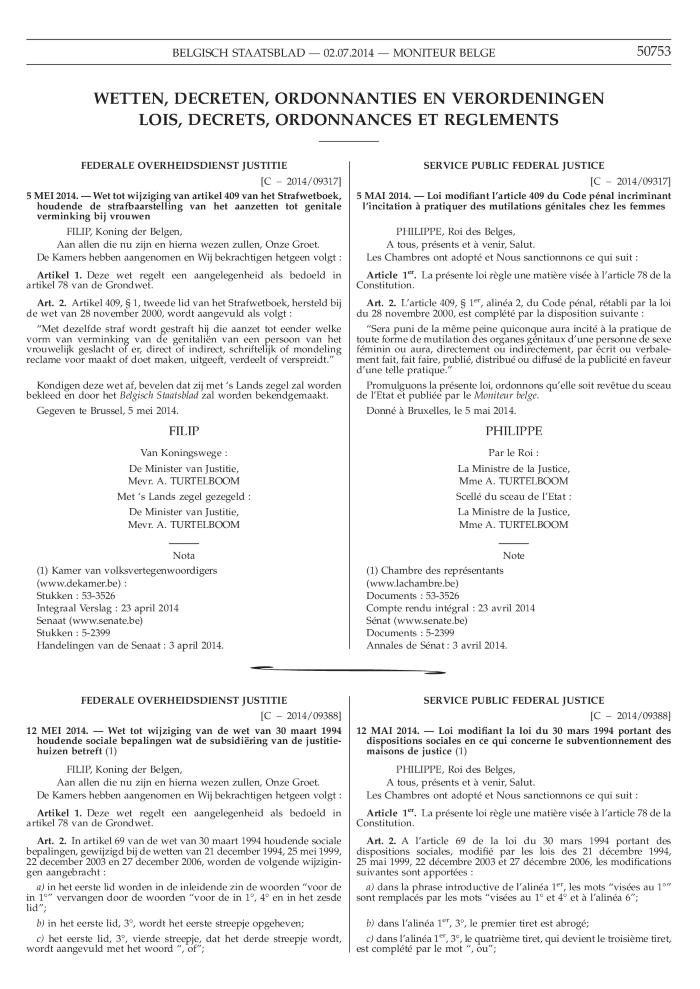 10 februari 1958 : Wet tot wijziging van sommige bepalingen van het Burgerlijk Wetboek (Boek I, Titels VII en VIII), betreffende het vaderschap, de afstamming en de aanneming van kinderen (c:amaz:3994)
14 december 1970 : Wet tot wijziging van de artikelen 314, 316, 317 en 318 van het Burgerlijk Wetboek, waarbij de procedure tot ontkenning van vaderschap wordt geregeld (c:amaz:3993)
14 november 1947 : Wet tot aanvulling van hoofdstuk IV van titel V van boek I van het Burgerlijk Wetboek betreffende de vorderingen tot nietigheid van het huwelijk (c:amaz:3985)
14 november 1947 : Wet tot bepaling van de voorwaarden waaronder de kinderen wier ouders, ten gevolge van de oorlog, geen huwelijk konden aangaan, kunnen gewettigd worden (c:amaz:3984)
20 december 1947 : Wet betreffende de wettiging van de kinderen wier ouders gedurende de oorlog in het buitenland een huwelijk hebben aangegaan (c:amaz:3983)
2 juli 1952 : Wet tot wijziging van de wet van 20 december 1947 betreffende de wettiging van de kinderen wier ouders in het buitenland een huwelijk hebben aangegaan (c:amaz:3982)
21 augustus 1948 : Wet tot afschaffing van de officiële reglementering van de prostitutie (c:amaz:3981)
26 mei 1914 : Wet tot bestrijding van de handel in vrouwen en meisjes (c:amaz:3979)
30 juni 1956 : Wet tot wijziging van hoofdstuk VIII van titel V van boek I van het Burgerlijk Wetboek, betreffende de tweede huwelijken, en van titel VI van boek I van hetzelfde Wetboek, betreffende de echtscheiding (c:amaz:3971)
27 juni 1960 : Wet op de toelaatbaarheid van de echtscheiding wanneer ten minste een van de echtgenoten een vreemdeling is (c:amaz:3970)
20 juli 1962 : Wet betreffende de echtscheiding en de scheiding van tafel en bed (c:amaz:3969)
20 november 1969 : Wet betreffende de voorwaarden waaronder echtscheiding door onderlinge toestemming en scheiding van tafel en bed door onderlinge toestemming kunnen worden toegelaten (c:amaz:3968)
1 juli 1972 : Wet betreffende de rechtspleging inzake echtscheiding door onderlinge toestemming en scheiding van tafel en bed en haar gevolgen (c:amaz:3966)
1 juli 1974 : Wet tot wijziging van sommige artikelen van het Burgerlijk en het Gerechtelijk Wetboek, betreffende de echtscheiding (c:amaz:3965)
30 januari 1947 : Besluitwet betreffende het spaargeld van de gehuwde vrouw en van de minderjarige (c:amaz:3961)
7 mei 1947 : Wet houdende machtiging voor de vrouwen tot uitoefening van het ambt van advocaat bij het Hof van verbreking (c:amaz:3960)
17 maart 1948 : Wet tot wijziging van artikel 5 der wetten betreffende de vrouwen- en kinderarbeid, samengeordend bij koninklijk besluit van 28 februari 1919 en gewijzigd en aangevuld bij de wetten van 14 juni 1921 en 7 april 1937 (c:amaz:3959)
10 juni 1949 : Wet houdende goedkeuring van de Overeenkomst tussen België en Frankrijk, betreffende de nationaliteit der gehuwde vrouw, ondertekend op 9 januari 1947, te Parijs (c:amaz:3957)
8 januari 1957 : Wet tot vereenvoudiging van de rechtspleging inzake machtiging van de gehuwde vrouw en inzake scheiding van goederen (c:amaz:3956)
15 juli 1957 : Wet tot wijziging van de wet op de arbeid der vrouwen en kinderen (c:amaz:3955)
30 april 1958 : Wet waarbij voor bepaalde spaargeldinleg de handelingsbekwaamheid van de gehuwde vrouw en van de minderjarige wordt uitgebreid (c:amaz:3954)
1 februari 1947 : Wet waarbij de vrouw wordt toegelaten tot de uitoefening van het beroep van pleitbezorger (c:amaz:3952)
22 juni 1959 : Wet betreffende de rechten van de van goederen gescheiden vrouw (c:amaz:3951)
16 maart 1964 : Wet tot wijziging van de wet van 30 april 1958 waarbij voor bepaalde spaargeldinleg de handelsbekwaamheid van de gehuwde vrouw en van de minderjarige wordt uitgebreid (c:amaz:3939)
18 juni 1937 : Wet tot goedkeuring der Overeenkomst betreffende den nachtarbeid van vrouwen, aangenomen te Genève, den 19de juni 1934, door de Internationale Arbeidsconferentie tijdens haar 18de zitting (c:amaz:3932)
21 maart 1952 : Wet houdende goedkeuring van het Internationaal Verdrag nr. 89 betreffende de nachtarbeid der vrouwen werkzaam in de nijverheid, aangenomen door de Algemene Conferentie der Internationale Arbeidsorganisatie in de loop van haar een en dertigste zitting te San Francisco, op 9 juli 1948 (c:amaz:3931)
1 juli 1974 : Wet tot wijziging van de artikelen 221, 373 en 389 van het Burgerlijk Wetboek en tot opheffing van artikel 374 van hetzelfde Wetboek (c:amaz:3698)
Charte sociale européenne, Turin, 18.X.1961 (c:amaz:3637)
Law of 12 January 2007 concerning the monitoring of the application of the resolutions from the Fourth World Conference on Women held in Beijing in September 1995 and introducing the gender dimension into all federal policies (c:amaz:14734)
5 mei 2014: Loi complétant l'article 401bis du Code pénal en vue de réprimer les mutilations sexuelles (c:amaz:13466)
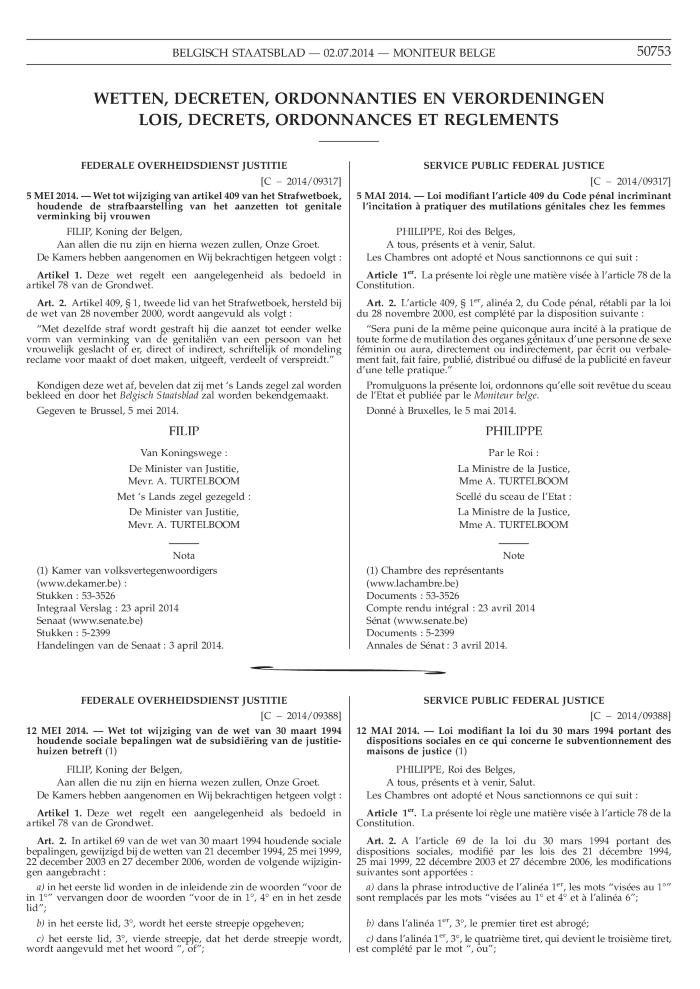 27 februari 2014 : Decreet houdende instemming met het verdrag van de Raad van Europa inzake het voorkomen en bestrijden van geweld tegen vrouwen en huiselijk geweld, aangenomen door het Comité van Ministers van de Raad van Europa op 7 april 2011 [vertaling] (c:amaz:13019)
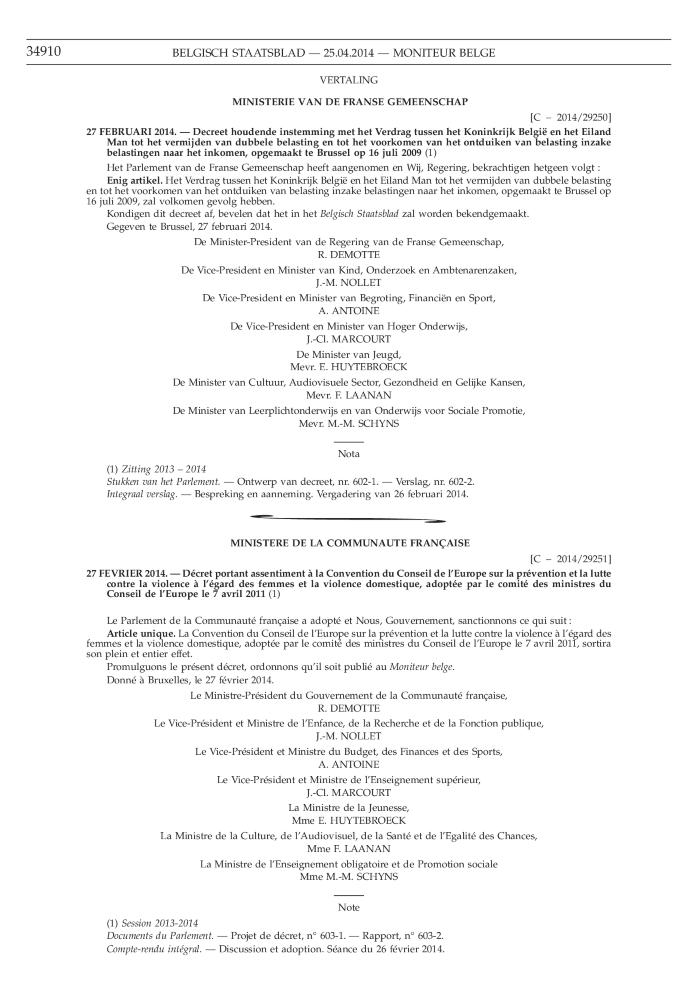 5 février 2013 : projet d'ordonnance visant à garantir, au sein des organes de gestion des personnes morales, une présence écquilibrée de femmes et d'hommes parmi les membres nommés par le Gouvernement de la Région de Bruxelles-Capitale : exposé des motifs (c:amaz:12988)
13 februari 2014 : Ordonnantie ertoe strekkende binnen de leden die door de Brusselse Hoofdstedelijke Regering benoemd worden in de bestuursorganen van rechtspersonen, een evenwichtige aanwezigheid van vrouwen en mannen te waarborgen (c:amaz:12987)
13 février 2014 : Ordonnance visant à garantir, au sein des organes de gestion des personnes morales, une présence équilibrée de femmes et d'hommes parmi les membres nommés par le Gouvernement de la Région de Bruxelles-Capitale (c:amaz:12986)
24 avril 2014 : Arrêté du Gouvernement de la Région de Bruxelles-Capitale portant exécution de l'ordonnance du 29 mars 2012 portant intégration de la dimension de genre dans les lignes politiques de la Région de Bruxelles-Capitale (c:amaz:12980)
19 maart 2009 : Ordonnantie tot wijziging van de ordonnantie van 17 juli 2003 houdende de Brusselse huisvestingscode (c:amaz:12977)
19 mars 2009 : Ordonnance modifiant l'ordonnance du 17 juillet 2003 portant le Code bruxellois du logement (c:amaz:12976)
16 mai 2014 : Ordonnance portant intégration de la dimension de genre dans les lignes politiques de la Commission communautaire commune (c:amaz:12974)
29 mars 2012 : Ordonnance portant intégration de la dimension de genre dans les lignes politiques de la Région de Bruxelles-Capitale (c:amaz:12972)
6 juli 2011 : Wet tot instelling van een verbod op reclame voor ingrepen van medische esthetiek en tot regeling van de informatie over dergelijke ingrepen (c:amaz:12255)
6 juillet 2011 : Loi interdisant la publicité et réglementant l'information relatives aux actes d'esthétique médicale (c:amaz:12254)
26 november 2011 : Wet tot wijziging en aanvulling van het Strafwetboek teneinde het misbruik van de zwakke toestand van personen strafbaar te stellen, en de strafrechtelijke bescherming van kwetsbare personen tegen mishandeling uit te breiden (c:amaz:12253)
26 novembre 2011 : Loi modifiant et complétant le Code pénal en vue d'incriminer l'abus de la situation de faiblesse des personnes et d'étendre la protection pénale des personnes vulnérables contre la maltraitance (c:amaz:12252)
28 juli 2011 : Wet tot wijziging van de wet van 21 maart 1991 betreffende de hervorming van sommige economische overheidsbedrijven, het Wetboek van vennootschappen en de wet van 19 april 2002 tot rationalisering van de werking en het beheer van de Nationale Loterij teneinde te garanderen dat vrouwen zitting hebben in de raad van bestuur van de autonome overheidsbedrijven, de genoteerde vennootschappen en de Nationale Loterij (c:amaz:12251)
28 juillet 2011 : Loi modifiant la loi du 21 mars 1991 portant réforme de certaines entreprises publiques économiques, le Code des sociétés et la loi du 19 avril 2002 relative à la rationalisation du fonctionnement et la gestion de la Loterie Nationale afin de garantir la présence des femmes dans le conseil d'administration des entreprises publiques autonomes, des sociétés cotées et de la Loterie Nationale (c:amaz:12250)
8 juli 2011 : Wet tot wijziging van de wet van 15 december 1980 betreffende de toegang tot het grondgebied, het verblijf, de vestiging en de verwijdering van vreemdelingen wat betreft de voorwaarden tot gezinshereniging (c:amaz:12249)
8 juillet 2011 : Loi modifiant la loi du 15 décembre 1980 sur l'accès au territoire, le séjour, l'établissement des étrangers en ce qui concerne les conditions dont est assorti le regroupement familial (c:amaz:12248)
11 juni 2011 : Wet tot wijziging van de arbeidswet van 16 maart 1971 in verband met de bescherming tegen ontslag in geval van omzetting van moederschapsverlof in vaderschapsverlof (c:amaz:12247)
11 juin 2011 : Loi modifiant la loi du 16 mars 1971 sur le travail en ce qui concerne la protection contre le licenciement en cas de conversion du congé de maternité en congé de paternité (c:amaz:12246)
11 juni 2011 : Wet tot wijziging van de wetgeving wat de bescherming van het vaderschapsverlof betreft (c:amaz:12245)
11 juin 2011 : Loi modifiant la législation en ce qui concerne la protection du congé de paternité (c:amaz:12244)
20 juli 2011 : Decreet houdende instemming met het Verdrag nr. 156 betreffende gelijke kansen voor en gelijke behandeling van mannelijke en vrouwelijke werknemers : werknemers met gezinsverantwoordelijkheid, aangenomen door de Internationale Arbeidsconferentie tijdens haar zevenenzestigste zitting in Genève op 23 juni 1981 (c:amaz:12221)
20 juillet 2011 : Décret portant assentiment à la Convention n° 156 concernant l'égalité de chances et de traitement pour les travailleurs des deux sexes : travailleurs ayant des responsabilités familiales, adoptée par la Conférence générale de l'Organisation internationale du Travail à sa soixante-septième session, à Genève, le 23 juin 1981 (c:amaz:12220)
20 juli 2011 : Decreet houdende instemming, wat betreft de materies waarvan de uitoefening van de Franse Gemeenschap is overgedragen, met het Verdrag nr. 156 betreffende gelijke kansen voor en gelijke behandeling van mannelijke en vrouwelijke werknemers : werknemers met gezinsverantwoordelijkheid, aangenomen door de Internationale Arbeidsconferentie tijdens haar zevenenzestigste zitting in Genève, op 23 juni 1981 (c:amaz:12219)
20 juillet 2011 : Décret portant assentiment, pour ce qui concerne les matières dont l'exercice a été transféré par la Communauté française à la Région wallonne, à la Convention n° 156 concernant l'égalité de chances et de traitement pour les travailleurs des deux sexes : travailleurs ayant responsabilités familiales, adoptée par la Conférence générale de l'Organisation internationale du Travail à sa soixante-septième session, à Génève, le 23 juin 1981 (c:amaz:12218)
26 augustus 2010 : Ordonnantie tot wijziging van het Wetboek der Successierechten (c:amaz:12217)
26 août 2010 : Ordonnance modifiant le Code des droits de succession (c:amaz:12216)
9 december 2010 : Ordonnantie tot wijziging van de ordonnantie van 4 september 2008 betreffende de strijd tegen discriminatie en de gelijke behandeling op het vlak van de tewerkstelling (c:amaz:12215)
9 décembre 2010 : Ordonnance modifiant l'ordonnance du 4 septembre 2008 relative à la lutte contre la discrimination et à l'égalité de traitement en matière d'emploi (c:amaz:12214)
25 november 2010 : Ordonnantie houdende instemming met het Internationaal Verdrag inzake de bescherming van alle personen tegen gedwongen verdwijning, aangenomen te New York op 20 december 2006 (c:amaz:12211)
25 novembre 2010 : Ordonnance portant assentiment à la Convention internationale pour la protection de toutes personnes contres les disparitions forcées, adoptée à New York le 20 décembre 2006 (c:amaz:12210)
1 maart 2012 : Ordonnantie houdende instemming met : het Verdrag van de Raad van Europa inzake de bescherming van kinderen tegen seksuele uitbuiting en seksueel misbruik, aangenomen te Lanzarote op 25 oktober 2007 (c:amaz:12209)
1 mars 2012 : Ordonnance portant assentiment à : la Convention du Conseil de l'Europe sur la protection des enfants contre l'exploitation et les abus sexuels, adoptée à Lanzarote le 25 octobre 2007 (c:amaz:12208)
2 juni 2012 : Koninklijk besluit tot wijziging van het koninklijk besluit van 2 oktober 1937 houdende het statuut van het rijkspersoneel (c:amaz:12207)
2 juin 2012 : Arrête royal modifiant l'arrête royal du 2 octobre 1937 portant le statut des agents de l'Etat (c:amaz:12206)
13 juli 2012 : Decreet houdende wijziging van de bestuurlijke inrichting van de Universiteit Antwerpen en de Universiteit Hasselt (c:amaz:12205)
13 juillet 2012 : Décret modifiant l'organisation administrative de l''Universiteit Antwerpen' et de l''Universiteit Hasselt' (c:amaz:12204)
13 juli 2012 : Bijzonder decreet houdende wijziging van het bijzonder decreet van 26 juni 1991 betreffende de Universiteit Gent en het Universitair Centrum Antwerpen (c:amaz:12203)
13 juillet 2012 : Décret special portant modification du décret spécial du 26 juin 1991 relatif à l''Universiteit Gent' et à l''Universitair Centrum Antwerpen' (c:amaz:12202)
15 juni 2012 : Wet tot bestraffing van de overtreding van het tijdelijk huisverbod en tot wijziging van artikelen 594 en 627 van het Gerechtelijk Wetboek (c:amaz:12201)
15 juin 2012 : Loi tendant à réprimer le non-respect de l'interdiction temporaire de résidence en cas de violence domestique et modifiant les articles 594 et 627 du Code judicaire (c:amaz:12200)
15 mei 2012 : Wet betreffende het tijdelijk huisverbod in geval van huiselijk geweld (c:amaz:12199)
15 mai 2012 : Loi relative à l'interdiction temporaire de résidence en cas de violence domestique (c:amaz:12198)
10 augustus 2001 : Wet houdende instemming met het Facultatief Protocol bij het Verdrag inzake de uitbanning van alle vormen van discriminatie van vrouwen, aangenomen te New York op 6 oktober 1999 (c:amaz:11936)
10 août 2001 : Loi portant assentiment au Protocole facultatif à la Convention sur l'élimination de toutes les formes de discrimination à l'égard des femmes, adopté à New York le 6 octobre 1999 (c:amaz:11935)
26 januari 2010: Koninklijk besluit tot vastlegging van de samenstelling, de opdrachten en de werkingsregels van een interdepartementale coördinatiegroep alsook het niveau van minimale kwalificaties van zijn leden in uitvoering van artikel 8 van de wet van 12 januari 2007 strekkende tot controle op de toepassing van de resoluties van de wereldvrouwenconferentie die in september 1995 in Peking heeft plaatsgehad en tot integratie van de genderdimensie in het geheel van de federale beleidslijnen (c:amaz:11805)
26 janvier 2010 : Arrêté royal fixant la composition, les missions et les règles de fonctionnement d'un groupe interdépartemental de coordination ainsi que le niveau de qualifications minimales des ses membres en exécution de l'article 8 de la loi du 12 janvier 2007 visant au contrôle de l'application des résolutions de la conférence mondiale sur les femmes réunie à Pékin en septembre 1995 et intégrant la dimension du genre dans l'ensemble des politiques fédérales (c:amaz:11804)
21 december 2007 : Wet tot wijziging van de wet van 10 mei 2007 ter bestrijding van discriminatie tussen vrouwen en mannen wat betreft het geslacht in verzekeringsaangelegenheden (c:amaz:11775)
21 décembre 2007 : Loi modifiant la loi du 10 mai 2007 tendant à lutter contre la discrimination entre les femmes et les hommes, pour ce qui est de l'appartenance sexuelle en matière d'assurance (c:amaz:11774)
6 juli 2007 : Wet betreffende de medisch begeleide voortplanting en de bestemming van de overtallige embryo's en de gameten (c:amaz:11773)
6 juillet 2007 : Loi relative à la procréation médicalement assistée et à la destination des embryons surnuméraires et des gamètes (c:amaz:11772)
10 mei 2007 : Wet betreffende de transseksualiteit (c:amaz:11771)
10 mai 2007 : Loi relative à la transsexualité (c:amaz:11770)
10 mei 2007 : Wet ter bestrijding van discriminatie tussen vrouwen en mannen (c:amaz:11769)
10 mai 2007 : Loi tendant à lutter contre la discriminination entre les femmes et les hommes (c:amaz:11768)
27 april 2007 : Wet houdende instemming met het samenwerkingsakkoord tussen de Federale Staat, de Franse Gemeenschap en het Waals Gewest betreffende het administratieve en financiële beheer van de provinciale coördinaties voor de gelijkheid van vrouwen en mannen (c:amaz:11767)
27 avril 2007 : Loi portant assentiment à l'accord de coopération entre l'Etat fédéral, la Communauté française et la Région wallonne relatif à la gestion administrative et financière des coordinations provinciales pour l'égalité entre les femmes et les hommes (c:amaz:11766)
27 april 2007 : Wet betreffende de hervorming van de echtscheiding (c:amaz:11765)
27 avril 2007 : Loi réformant le divorce (c:amaz:11764)
25 april 2007 : Wet tot invoeging van een artikel 391sexies in het Strafwetboek en tot wijziging van een aantal bepalingen van het Burgerlijk Wetboek met het oog op de strafbaarstelling en het uitbreiden van de middelen tot nietigverklaring van het gedwongen huwelijk (c:amaz:11763)
25 avril 2007 : Loi insérant un article 391sexies dans le Code pénal et modifiant certaines dispositions du Code civil en vue d'incriminer et d'élargir les moyens d'annuler le mariage forcé (c:amaz:11762)
6 februari 2007 : Wet tot wijziging van de wet van 4 augustus 1996 betreffende het welzijn van de werknemers bij de uitvoering van hun werk wat de gerechtelijke procedures betreft (c:amaz:11761)
6 février 2007 : Loi modifiant la loi du 4 août 1996 relative au bien-être des travailleurs lors de l'exécution de leur travail en ce qui concerne les procédures judiciaires (c:amaz:11760)
10 januari 2007 : Wet tot wijziging van verschillende bepalingen betreffende het welzijn van de werknemers bij de uitvoering van hun werk waaronder deze betreffende de bescherming tegen geweld, pesterijen en ongewenst seksueel gedrag op het werk (c:amaz:11759)
10 janvier 2007 : Loi modifiant plusieurs dispositions relatives au bien-être des travailleurs lors de l'exécution de leur travail dont celles relatives à la protection contre la violence et le harcèlement moral ou sexuel au travail (c:amaz:11758)
10 juli 2008 : Decreet houdende een kader voor het Vlaamse gelijkekansen- en gelijkebehandelingsbeleid (c:amaz:11738)
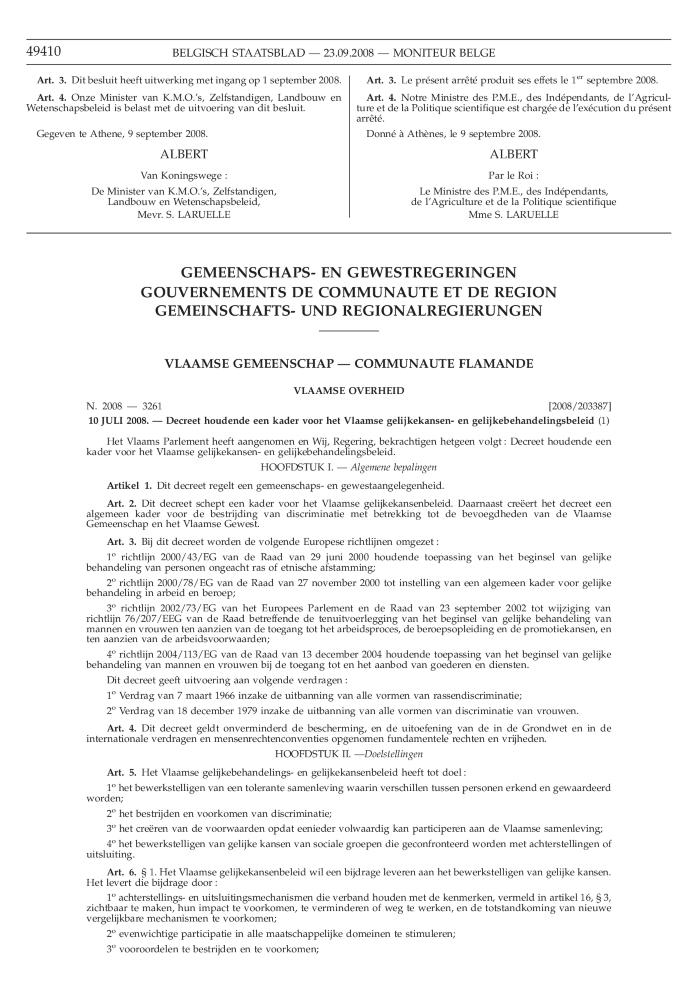 17 november 2009 : Wet tot wijziging van het Gerechtelijk Wetboek inzake de kostenverdeling onder partijen bij een echtscheidingsprocedure (c:amaz:11704)
17 novembre 2009 : Loi modifiant le Code judiciaire quant à la répartition des dépens entre parties dans le cadre d'une procédure en divorce (c:amaz:11703)
12 juli 2009 : Wet tot wijziging van het Burgerlijk Wetboek wat de plaats van het huwelijk betreft (c:amaz:11702)
12 juillet 2009 : Loi modifiant le Code civil en ce qui concerne le lieu du mariage (c:amaz:11701)
28 juni 2009 : Wet tot wijziging van het BurgerlijkWetboek en van het Wetboek der successierechten wat betreft de bevrijdende betaling bij een erfenis en de terbeschikkingstelling van een bepaald bedrag aan de langstlevende echtgenoot of wettelijk samenwonende (c:amaz:11700)
28 juin 2009 : Loi modifiant le Code civil et le Code des droits de succession en ce qui concerne le paiement libératoire effectué dans le cadre d'une succession et la mise d'un certain montant à la disposition du conjoint ou cohabitant légal survivant (c:amaz:11699)
19 februari 2009 : Wet tot wijziging van het Burgerlijk Wetboek en van artikel 1399 van het Gerechtelijk Wetboek inzake het verzet tegen het huwelijk (c:amaz:11698)
19 février 2009 : Loi modifiant le Code civil et l'article 1399 du Code judiciaire en ce qui concerne l'opposition au mariage (c:amaz:11697)
12 januari 2007: Wet strekkende tot controle op de toepassing van de resoluties van de wereldvrouwenconferentie die in september 1995 in Peking heeft plaatsgehad en tot integratie van de genderdimensie in het geheel van de federale beleidslijnen (c:amaz:11547)
12 janvier 2007: Loi visant au contrôle de l'application des résolutions de la conférence mondiale sur les femmes réunie à Pékin en septembre 1995 et intégrant la dimension du genre dans l'ensemble des politiques fédérales (c:amaz:11546)
15 februari 2007 : Decreet betreffende de identificatie van de meewerkende echtgenoten in de landbouwsector (c:amaz:11474)
15 février 2007 : Décret relatif à l'identification des conjoints aidants en agriculture (c:amaz:11473)
15. februar 2007 : Dekret über die Identifizierung der mithelfenden Ehepartner in der Landwirtschaft (c:amaz:11472)
Richtlijn 2004/113/EG van de Raad van 13 december 2004 houdende toepassing van het beginsel van gelijke behandeling van mannen en vrouwen bij de toegang tot en het aanbod van goederen en diensten (c:amaz:11424)
Directive 2004/113/CE du Conseil mettant en oevre le principe de l'égalité de traitement entre les femmes et les hommes dans l'accès à des biens et services et la fourniture de biens et services (c:amaz:11423)
Richtlijn 98/52/EG van de Raad van 13 juli 1998 betreffende de uitbreiding tot het Verenigd Koninkrijk van Groot-Brittannië en Noord-Ierland van Richtlijn 97/80/EG inzake de bewijslast in gevallen van discriminatie op grond van geslacht (c:amaz:11422)
Directive 98/52/CE du Conseil du 13 juillet 1998 étendant au Royaume-Uni de Grande-Bretagne et d'Irlande du Nord la directive 97/80/CE relative à la charge de la preuve dans les cas de discrimination fondée sur le sexe (c:amaz:11421)
Décision no 771/2006/CE du Parlement européen et du Conseil du 17 mai 2006 relative à l'année européenne de l'égalité des chances pour tous (2007) - Vers une société juste (1) (c:amaz:11419)
Directive 2006/54/CE du Parlement européen et du Conseil du 5 juillet 2006 relative à la mise en ouvre du principe de l'égalité des chances et de l'égalité de traitement entre hommes et femmes en matière d'emploi et de travail (refonte) (c:amaz:11417)
10 maart 2005 : Ordonnantie houdende instemming met de Conventie nummer 177 betreffende thuiswerk, aangenomen te Genève op 20 juni 1996 door de Internationale Arbeidsconferentie tijdens haar 83e zitting (1) (c:amaz:11394)
10 mars 2005 : Ordonnance portant assentiment à la Convention n°177 concernant le travail à domicile, adopté à Genève le 20 juin 1996 par la Conférence internationale du Travail lors de sa 83e session (1) (c:amaz:11393)
10 maart 2005 : Ordonnantie houdende instemming met de Conventie nummer 175 betreffende deeltijdwerk, aangenomen te Genève op 24 juni 1994 door de Internationale Arbeidsconferentie tijdens haar 81e zitting (1) (c:amaz:11392)
10 mars 2005 : Ordonnance portant assentiment à la Convention numéro 175 concernant le travail à temps partiel, adoptée à Genève le 24 juin 1994 par la Conférence internationale du Travail lors de la 81e session (1) (c:amaz:11391)
10 augustus 2005 : Wet tot wijziging van diverse bepalingen met het oog op de versterking van de strijd tegen de mensenhandel en mensensmokkel en tegen praktijken van huisjesmelkers (1) (c:amaz:11367)
10 août 2005 : Loi modifiant diverses positions en vue de renforcer la lutte contre la traite et le trafic des êtres humains et contre les pratiques des marchands de sommeil (1) (c:amaz:11366)
6 december 2005 : Wet tot wijziging van sommige bepalingen betreffende de adoptie (c:amaz:11363)
6 décembre 2005 : Loi modifiant certaines dispositions relatives à l'adoption (1) (c:amaz:11362)
3 december 2005 : Wet tot wijziging van de artikelen 64 en 1476 van het Burgerlijk Wetboek en artikel 59/1 van het Wetboek van zegelrechten met het oog op de vereenvoudiging van de formaliteiten voor het huwelijk en de wettelijke samenwoning (c:amaz:11353)
3 décembre 2005 : Loi modifiant les articles 64 et 1476 du Code civil et l'article 59/1 du Code des droits de timbre en vue de simplifier les formalités du mariage et de la cohabitation légale (c:amaz:11352)
21 december 2005 : Decreet betreffende de adoptie (1) [vertaling] (c:amaz:11339)
21 décembre 2005 : décret relatif à l'adoption (1) [traduction] (c:amaz:11338)
20 april 2006 : Ordonnantie betreffende het opstellen, door de Regering, van een jaarlijks evaluatieverslag over haar beleid inzake gelijkheid tussen mannen en vrouwen (1) (c:amaz:11331)
20 avril 2006 : Ordonnance relative à l'élaboration par le Gouvernement d'un rapport annuel d'évaluation de la politique gouvernementale d'égalité entre les femmes et les hommes (1) (c:amaz:11330)
15 juli 2005 : Gemeentedecreet (1) (c:amaz:11326)
15 juillet 2006 : Décret communal (1) (c:amaz:11325)
7 juli 2006 : Decreet houdende wijziging van de gemeentekieswet, gecoördineerd op 4 augustus 1932, de wet van 19 oktober 1921 tot regeling van de provincieraadsverkiezingen en de wet van 11 april 1994 tot organisatie van de geautomatiseerde stemming (1) (c:amaz:11324)
7 juillet 2006 : Décret modifiant la loi électorale communale, coordonnée le 4 août 1932, la loi du 29 octobre 1921 organique des élections provinciales et la loi du 11 avril 1944 organisant le vote automatisé (1) (c:amaz:11323)
10 februari 2006 : Decreet houdende wijziging van de Gemeentekieswet, gecoördineerd op 4 augustus 1932, de wet van 19 oktober 1921 tot regeling van de provincieraadsverkiezingen, de wet tot organisatie van de geautomatiseerde stemming van 11 april 1994 en het decreet van 7 mei 2004 houdende regeling van de controle van de verkiezingsuitgaven en de herkomst van de geldmiddelen voor de verkiezing van het Vlaams Parlement (1) (c:amaz:11322)
10 février 2006 : Décret modifiant la Loi électorale communale, coordonnée le 4 août 1932, la loi du 19 octobre 1921 organique des élections provinciales, la loi du 11 avril 1994 organisant le vote automatisé et le décret du 7 mai 2004 réglant le contrôle des dépenses électorales et l'origine des fonds engagés pour l'élection du Parlement flamand (1) (c:amaz:11321)
2 juni 2006 : Decreet tot wijziging van het gemeentedecreet van 15 juli 2005 (1) (c:amaz:11320)
2 juin 2006 : Décret modifiant le décret communal du 15 juillet 2005 (1) (c:amaz:11319)
20 juli 2006 : Ordonnantie betreffende het opstellen van het armoederapport van het Brussels Hoofdstedelijk Gewest (1) (c:amaz:11318)
20 juillet 2006 : Ordonnance relative à l'élaboration du rapport sur l'état de la pauvreté dans la Région de Bruxelles-Capitale (1) (c:amaz:11317)
18 juli 2006 : Wet tot het bevoorrechten van een gelijkmatig verdeelde huisvesting van het kind van wie de ouders gescheiden zijn en tot regeling van de gedwongen tenuitvoerlegging inzake huisvesting van het kind (1) (c:amaz:11316)
18 juillet 2006 : Loi tendant à privilégier l'hébergement égalitaire de l'enfant dont les parents sont séparés et réglementant l'exécution forcée en matière d'hébergement d'enfant (1) (c:amaz:11315)
7 juli 2006 : Decreet houdende vrijstelling van successierechten ten voordele van de langstlevende partner voor de nettowaarde van de gezinswoning (1) (c:amaz:11310)
7 juillet 2006 : Décret portant exemption des droits de succession en faveur du partenaire survivant pour la valeur nette du logement familial [traduction] (c:amaz:11309)
18 mei 2006 : Wet tot wijziging van een aantal bepalingen van het Burgerlijk Wetboek, teneinde de adoptie door personen van hetzelfde geslacht mogelijk te maken (c:amaz:11302)
18 mai 2006 : Loi modifiant certaines dispositions du Code civil en vue de permettre l'adoption par des personnes de même sexe (c:amaz:11301)
10 augustus 2005 : Wet tot wijziging van artikel 394 van het Wetboek van de inkomstenbelastingen 1992 van artikel 2 van het Wetboek van de met inkomstenbelastingen gelijkestelde belastingen, teneinde de fiscale invordering humaner te maken ten aanzien van de echtgenoten (c:amaz:11296)
10 août 2005 : Loi modifiant l'article 394 du Code des impôts sur les revenus 1992 et l'article 2 du Code des taxes assimilées aux impôts sur les revenus en vue de d'humaniser le recouvrement fiscal à l'égard des conjoints (c:amaz:11295)
Décision n°1554/2005/CE du Parlement Européen et du Conseil du 7 septembre 2005 modifiant la décision 2001/51/CE du Conseil établissant un programme d'action communautaire concernant la stratégie communautaire en matière d'égalité entre les femmes et les hommes et la décision n°848/2004/CE établissant un programme d'action communautaire pour la promotion des organisations actives au niveau européen dans le domaine de l'égalité entre les femmes et les hommes (c:amaz:11293)
17 februari 2005 : Ordonnantie ertoe strekkende evenveel mannen als vrouwen op de gemeentelijke kieslijsten te plaatsen (c:amaz:11290)
17 février 2005 : Ordonnance assurant une présence égale des hommes et des femmes aux élections communales (c:amaz:11289)
24 februari 2005 : Wet houdende instemming met de Overeenkomst tussen het Koninkrijk België en het Koninkrijk Marokko betreffende wederzijdse rechtshulp in strafzaken, ondertekend te Brussel op 7 juli 1997 (c:amaz:11286)
24 février 2005 : Loi portant assentiment à la Convention entre le Royaume de Belgique et le Royaume du Maroc sur l'entraide judiciaire en matière pénale, signée à Bruxelles le 7 juillet 1997 (c:amaz:11285)
Décision du Conseil du 12 juillet 2005 relative aux lignes directrices pour les politiques de l'emploi des états membres (c:amaz:11283)
23 februari 2005 : Wet tot wijziging van de wet van 24 april 1958 tot toekenning, onder sommige voorwaarden die na het schadelijk feit in het huwelijk zijn getreden met een gerechtigde van de wetten op de vergoedingspensioenen, tot het instellen van een strijdersrente en een gevangenschapsrente ten voordele van de strijder, de politieke gevangenen en de krijgsgevangenen van 1940-1945 en ter verwezenlijking van sommige aanpassingen inzake frontstrepen (c:amaz:11282)
23 février 2005 : Loi modifiant la loi du 24 avril 1958 accordant sous certaines conditions, une pension aux veuves qui ont épousé, après le fait dommageable, un bénéficiaire des lois sur les pensions de réparation, créant une rente de combattant et de captivité en faveur des combattants, des prisionniers politiques et des prisonniers de guerre de 1940-1945 et réalisant certains ajustements en matière de rente pour chevrons de front (c:amaz:11281)
24 juni 2004 : Wet houdende instemming met de volgende internationale akten : 1° het Verdrag van de Verenigde Naties tegen transnationale georganiseerde misdaad, 2° het Aanvullend Protocol tegen de smokkel van migranten over land, over de zee en in de lucht, bij het Verdrag van de Verenigde Naties tegen transnationale georganiseerde misdaad, 3° het Aanvullend Protocol inzake de preventie, bestrijding en bestraffing van mensenhandel, in het bijzonder vrouwenhandel en kinderhandel, bij het Verdrag van de Verenigde Naties tegen transnationale georganiseerde misdaad, gedaan te New York op 15 november 2000, 4° het Aanvullend Protocol tegen de ongeoorloofde vervaardiging van en handel in vuurwapens, de onderdelen, componenten en munitie ervan, bij het Verdrag van de Verenigde Naties tegen de transnationale georganiseerde misdaad, gedaan te New York op 31 mei 2001 (c:amaz:11274)
24 juin 2004 : Loi portant assentiment aux actes internationaux suivants : 1° la Convention des Nations unies contre la criminalité transnationale organisée, 2° le Protocole contre le trafic illicite de migrants par terre, air et mer, additionnel à la Convention des Nations unies contre la ciminalité transnationale organisée, 3° le Protocole additionnel à la Convention des Nations unies contre la criminalité transnationale organisée visant à prévenir, réprimer et punir la traite des personnes, en particulier des femmes et des enfants, faits à New York le 15 novembre 2000, 4° le Protocole contre la fabrication et le trafic illicites d'armes à feu, de leurs pièces, éléments et munitions, additionnel à la Convention des Nations unies contre la criminalité transnationale organisée, fait à New York le 31 mai 2001 (c:amaz:11273)
7 mei 2004 : Decreet houdende de toekenning van dienstencheques voor kinderopvang (1) (c:amaz:11039)
7 mai 2004 : Décret portant octroi de titres-services pour la garde d'enfants (1) (traduction) (c:amaz:11038)
17 mei 2004 : Decreet betreffende de garantie van een gelijke behandeling op de arbeidsmarkt (1) (vertaling) (c:amaz:11037)
17 mai 2004 : Décret relatif à la garantie de l'égalité de traitement sur le marché du travail (1) (traduction) (c:amaz:11036)
7 mei 2004 : Decreet houdende instemming met het Aanvullend Protocol inzake de preventie, bestrijding en bestraffing van mensenhandel, in het bijzonder vrouwenhandel en kinderhandel, bij het verdrag van de Verenigde Naties tegen transnationale georganiseerde misdaad, opgemaakt in New York op 15 november 2000 (1) (c:amaz:11031)
7 mai 2004 : Décret portant assentiment au Protocole additionnel à la Convention des Nations unies contre la criminalité transnationale organisée visant à prévenir, réprimer et punir la traite des personnes, en particulier des femmes et des enfants, fait à New York le 15 novembre 2000 (1) ( traduction) (c:amaz:11030)
Décision N° 195, du 23 mars 2004, concernant l'application uniforme de l'article 22, paragraphe 1, point a) i) du règlement (CEE) n° 1408/71 en ce qui concerne les prestations relatives à la grossesse et à l'accouchement (200/481/CE) (c:amaz:10971)
Règlement (CE) No 806/2004 du Parlement Européen et du Conseil du 21 avril 2004 relatif à la promotion de l'égalité des sexes dans la coopération au développement (c:amaz:10969)
Règlement (CE) nº 2836/98 du Conseil du 22 décembre 1998 relatif à l'intégration des questions d'égalité des sexes dans la coopération au développement (c:amaz:10963)
Règlement (CE) No 1567/2003 du Parlement Européen et du Conseil du 15 juillet 2003 concernant les aides destinées aux politiques et aux actions relatives à la santé génésique et sexuelle et aux droits connexes dans les pays en développement (c:amaz:10961)
Décision No 803/2004/CE du Parlement Européen et du Conseil du 21 avril 2004 adoptant le programme d'action communautaire (2004-2008) visant à prévenir et à combattre la violence envers les enfants, les adolescents et les femmes et à protéger les victimes et les groupes à risque (programme Daphné II). (c:amaz:10908)
Décision n° 848/2004/CE du Parlement Européen et du Conseil du 29 avril 2004 établissant un programme d'action communautaire pour la promotion des organisations actives au niveau européen dans le domaine de l'égalité entre les femmes et les hommes (c:amaz:10906)
16 maart 2004 : Bijzondere wet tot wijziging van diverse bijzondere wetten (c:amaz:10893)
16 mars 2004 : Loi spéciale modifiant diverses lois spéciales (c:amaz:10892)
27 mei 2004 : Decreet betreffende de gelijke behandeling inzake tewerkstelling en beroepsopleiding [vertaling] (c:amaz:10869)
27 mai 2004 : Décret relatif à l'égalité de traitement en matière d'emploi et de formation professionnelle (c:amaz:10868)
19 mei 2004 : Decreet houdende toepassing van het beginsel van gelijke behandeling [vertaling] (c:amaz:10867)
19 mai 2004 : Décret relatif à la mise en oeuvre du principe de l'égalité de traitement (c:amaz:10866)
12 mei 2004 : Decreet houdende instemming met het Protocol nr. 12 bij het Verdrag tot bescherming van de rechten van de mens en de fundamentele vrijheden, gedaan te Rome op 4 november 2000 [vertaling] (c:amaz:10865)
12 mai 2004 : Décret portant assentiment au Protocole n° 12 à la Convention de sauvegarde des droits de l'homme et des libertés fondamentales, fait à Rome le 4 novembre 2000 (c:amaz:10864)
2 april 2004 : Decreet inzake ontwikkelingseducatie (c:amaz:10863)
2 avril 2004 : Décret relatif à l'éducation au développement [traduction] (c:amaz:10862)
2 april 2004 : Decreet houdende wijziging van het decreet rechtspositie personeelsleden gemeenschapsonderwijs van 27 maart 1991 en van het decreet rechtspositie personeelsleden gesubsidieerd onderwijs van 27 maart 1991, wat betreft de versoepeling voor zwangere vrouwen van de voorwaarden voor een tijdelijke aanstelling van doorlopende duur in het onderwijs (c:amaz:10861)
2 avril 2004 : Décret portant modification du décret du 27 mars 1991 relatif au statut de certains membres du personnel de l'enseignement communautaire et du décret du 27 mars 1991 relatif au statut de certains membres du personnel de l'enseignement subventionné et des centres psycho-médico-sociaux subventionnés, en ce qui concerne l'assouplissement des conditions d'une désignation temporaire de durée ininterrompue dans l'enseignement pour les femmes enceintes [traduction] (c:amaz:10860)
26 maart 2004 : Decreet houdende instemming met het facultatief protocol bij het verdrag inzake de uitbanning van alle vormen van discriminatie van vrouwen, opgemaakt in New York op 6 oktober 1999 (c:amaz:10859)
26 mars 2004 : Décret portant assentiment au protocole facultatif à la convention sur l'élimination de toutes les formes de discrimination à l'égard des femmes, fait à New York le 6 octobre 1999 [traduction] (c:amaz:10858)
31 maart 2004 : Decreet betreffende de adoptie [vertaling] (c:amaz:10857)
31 mars 2004 : Décret relatif à l'adoption (c:amaz:10856)
19 maart 2004 : Decreet houdende instemming met het verdrag nr. 177 betreffende thuiswerk, aangenomen door de Internationale Arbeidsconferentie tijdens haar drieëntachtigste zitting in Gevève op 20 juni 1996 (c:amaz:10853)
19 mars 2004 : Décret portant assentiment à la convention n° 177 concernant le télé-travail, adoptée à Genève le 20 juin 1996 par la Conférence internationale du Travail lors de sa quatre-vingt-troisième session [traduction] (c:amaz:10852)
19 maart 2004 :Decreet houdende instemming met het verdrag nr. 175 betreffende deeltijdwerk, aangenomen door de Internationale Arbeidsconferentie tijdens haar eenentachtigste zitting in Genève op 24 juni 1994 (c:amaz:10851)
19 mars 2004 : Décret portant assentiment à la convention n° 175 concernant le travail à temps partiel, adoptée à Genève le 24 juin 1994 par la Conférence internationale du Travail lors de sa quatre-vingt-unième session. [traduction] (c:amaz:10850)
19 maart 2004 : Decreet houdende instemming met het verdrag nr. 160 betreffende arbeidsstatistieken, aangenomen door de Internationale Arbeidsconferentie tijdens haar eenenzeventigste zitting in Genève op 25 juni 1985 (c:amaz:10849)
19 mars 2004 : Décret portant assentiment à la convention n° 160 concernant les statistiques en matière du travail, adoptée à Genève le 25 juin 1985 par la Conférence internationale du Travail lors de sa soixante et onzième session. [traduction] (c:amaz:10848)
17 december 2003 : Decreet tot automatische verlenging van de mandaten van de vorsers die een pre- of postnatale rust nemen [vertaling] (c:amaz:10839)
17 décembre 2003 : Décret portant sur le prolongement automatique des mandats de chercheurs prenant un repos pré et postnatal (c:amaz:10838)
27 november 2003 : Ordonnantie houdende instemming met het Aanvullend Protocol bij de overeenkomst van de Verenigde Naties ter bestrijding van de transnationale georganiseerde misdaad met het oog op het voorkomen, onderdrukken en bestraffen van de mensenhandel en in het bijzonder de handel in vrouwen en kinderen, gedaan te New York, op 15 november 2000 (c:amaz:10837)
27 novembre 2003 : Ordonnance portant assentiment au Protocole additionnel à la convention des Nations unies contre la criminalité transnationale organisée visant à prévenir, réprimer et punir la traite des personnes, en particulier des femmes et des enfants, fait à New York le 15 novembre 2000 (c:amaz:10836)
Directive 2003/88/CE du Parlement Européen et du Conseil du 4 novembre 2003 concernant certains aspects de l'aménagement du temps de travail (c:amaz:10771)
Décision du Conseil du 29 mai 2000 relative à la lutte contre la pédopornographie sur l'internet (2000/375/JAI) (c:amaz:10769)
Décision 2003/335/JAI du Conseil du 8 mai 2003 concernant les enquêtes et les poursuites pénales relatives aux génocides, aux crimes contre l'humanité et aux crimes de guerre (c:amaz:10765)
Décision du Conseil du 18 février 2002 sur les lignes directrices pour les politiques de l'emploi des États membres en 2002 (2002/177/CE) (c:amaz:10763)
Verordening (EG) nr. 247/2003 van de Commissie van 10 februari 2003 tot vaststelling van de kenmerken van de speciale module 2004 over werkorganisatie en arbeidstijdenregelingen ingevolge Verordening (EG) nr. 577/98 van de Raad (c:amaz:10762)
Règlement (CE) n° 247/2003 de la Commission du 10 février 2003 portant adoption des caractéristiques du module ad hoc 2004 sur l'organisation du travail et l'aménagement du temps de travail prévu par le règlement (CE) n° 577/98 du Conseil (c:amaz:10761)
Règlement (CE) n° 2201/2003 du Conseil du 27 novembre 2003 relatif à la compétence, la reconnaissance et l'exécution des décisions en matière matrimoniale et en matière de responsabilité parentale abrogeant le règlement (CE) n° 1347/2000 (c:amaz:10751)
5 augustus 2003 : Wet betreffende ernstige schendingen van het internationaal humanitair recht (c:amaz:10746)
5 août 2003 : Loi relative aux violations graves du droit international humanitaire (c:amaz:10745)
Décision du Conseil du 22 juillet 2003 relative aux lignes directrices pour les politiques de l'emploi des États membres (2003/578/EC) (c:amaz:10730)
10 juli 2003 : Ordonnantie houdende instemming met het Facultatief Protocol bij het Verdrag inzake de uitbanning van alle vormen van discriminatie van vrouwen, aangenomen te New York op 6 oktober 1999 (c:amaz:10672)
10 juillet 2003 : Ordonnance portant assentiment au Protocole facultatif à la Convention sur l'élimination de toutes les formes de discrimination à l'égard des femmes, adopté à New York le 6 octobre 1999 (c:amaz:10671)
17 december 2003 : Decreet houdende instemming met het Aanvullend Protocol bij het Verdrag van de Verenigde Naties tegen de georganiseerde transnationale criminaliteit met het oog op het voorkomen, onderdrukken en bestraffen van de mensenhandel en in het bijzonder de handel in vrouwen en kinderen, gedaan te New York op 15 november 2000 [vertaling] (c:amaz:10632)
17 décembre 2003 : Décret portant assentiment au Protocole additionnel à la Convention des Nations unies contre la criminalité transnationale organisée visant à prévenir, réprimer et punir la traite des personnes, en particulier des femmes et des enfants, fait à New York, le 15 novembre 2000 (c:amaz:10631)
13 oktober 2003 : Decreet houdende instemming met het Protocol met het oog op het voorkomen, onderdrukken en bestraffen van de mensenhandel en in het bijzonder de handel in vrouwen en kinderen, in aanvulling bij de Overeenkomst van de Verenigde Naties ter bestrijding van de transnationale georganiseerde misdaad, gedaan te New York op 15 november 2000 [vertaling] (c:amaz:10628)
13 octobre 2003 : Décret portant assentiment au Protocole visant à prévenir, réprimer et punir la traite des personnes en particulier des femmes et des enfants, en addition à la Convention des Nations Unies contre la criminalité transnationale organisée, fait à New York, le 15 novembre 2000 [traduction] (c:amaz:10627)
27 november 2003 : Ordonnantie houdende goedkeuring van het Aanvullend Protocol bij de Overeenkomst van de Verenigde Naties ter bestrijding van de transnationale georganiseerde misdaad met het oog op het voorkomen, onderdrukken en bestraffen van de mensenhandel en in het bijzonder de handel in vrouwen en kinderen, gedaan te New York, op 27 november 2000 [vertaling] (c:amaz:10626)
27 novembre 2003 : Ordonnance portant assentiment au Protocole additionnel à la Convention des Nations Unies contre la criminalité transnationale organisée visant à prévenir, réprimer et punir la traite des personnes, en particulier des femmes et des enfants, fait à New York le 27 novembre 2000 (c:amaz:10625)
4 december 2004 : Decreet houdende instemming met het Protocol nr. 12 bij de Conventie voor de Bescherming van de Mensenrechten en de Fundamentele Vrijheden, opgemaakt te Rome op 4 november 2000 [vertaling] (c:amaz:10624)
4 décembre 2004 : Décret portant assentiment au Protocole n° 12 à la Convention de sauvegarde des Droits de l'homme et des Libertés fondamentales, fait à Rome le 4 novembre 2000 (c:amaz:10623)
6 juni 2003 : Decreet houdende goedkeuring, wat betreft de van de Franse Gemeenschap overgehevelde aangelegenheden, van het Aanvullend Protocol bij de Overeenkomst van de Verenigde Naties ter bestrijding van de transnationale georganiseerde misdaad met het oog op het voorkomen, onderdrukken en bestraffen van de mensenhandel en in het bijzonder de handel in vrouwen en kinderen, gedaan te New York op 27 november 2000 [vertaling] (c:amaz:10618)
6 juin 2003 : Décret portant assentiment, en ce qui concerne les matières transférées par la Communauté française, au Protocole additionnel à la Convention des Nations Unies contre la criminalité transnationale organisée visant à prévenir, réprimer et punir la traite des personnes, en particulier des femmes et des enfants, fait à New York le 27 novembre 2000 (c:amaz:10617)
6 juni 2003 : Decreet houdende goedkeuring van het Aanvullend Protocol bij de Overeenkomst van de Verenigde Naties ter bestrijding van de transnationale georganiseerde misdaad met het oog op het voorkomen, onderdrukken en bestraffen van de mensenhandel en in het bijzonder de handel in vrouwen en kinderen, gedaan te New York, op 27 november 2000 [vertaling] (c:amaz:10616)
6 juin 2003 : Décret portant assentiment au Protocole additionnel à la Convention des Nations Unies contre la criminalité transnationale organisée visant à prévenir, réprimer et punir la traite des personnes, en particulier des femmes et des enfants, fait à New York le 27 novembre 2000 (c:amaz:10615)
15 mei 2003 : Decreet houdende instemming met het Aanvullend Protocol bij de Overeenkomst van de Verenigde Naties ter bestrijding van de transnationale georganiseerde misdaad met het oog op het voorkomen, onderdrukken en bestraffen van de mensenhandel en in het bijzonder de handel in vrouwen en kinderen [vertaling] (c:amaz:10614)
15 mai 2003 : Décret portant assentiment au Protocole additionnel à la Convention des Nations Unies contre la criminalité transnationale organisée visant à prévenir, réprimer et punir la traite des personnes, en particulier des femmes et des enfants (c:amaz:10613)
15 mei 2003 : Decreet houdende instemming met het Protocol nr. 12 bij het Verdrag tot bescherming van de rechten van de mens en de fundamentele vrijheden [vertaling] (c:amaz:10612)
15 mai 2003 : Décret portant assentiment au Protocole n° 12 à la Convention de sauvegarde des droits de l'homme et des libertés fondamentales (c:amaz:10611)
15 mei 2003 : Decreet tot bevordering van de evenwichtige aanwezigheid van mannen en vrouwen binnen de adviesorganen voor de aangelegenheden waarin het Gewest de bevoegdheden van de Franse Gemeenschap uitoefent [vertaling] (c:amaz:10608)
15 mai 2003 : Décret promouvant la présence équilibrée d'hommes et de femmes dans les organes consultatifs dans les matières à l'égard desquelles la Région exerce les compétences de la Communauté française (c:amaz:10607)
15 mei 2003 : Decreet tot bevordering van de evenwichtige aanwezigheid van mannen en vrouwen binnen de adviesorganen [vertaling] (c:amaz:10606)
15 mai 2003 : Décret promouvant la présence équilibrée d'hommes et de femmes dans les organes consultatifs (c:amaz:10605)
8 mei 2003 : Decreet tot wijziging van de geldende bepalingen inzake verlof en tot inrichting van de moederschapsbescherming [vertaling] (c:amaz:10600)
8 mai 2003 : Décret modifiant les dispositions applicables en matière de congés et organisant la protection de la maternité (c:amaz:10599)
5 mei 2003 : Wet op de gewaarborgde aanwezigheid van personen van verschillend geslacht in de Regering van de Duitstalige Gemeenschap (c:amaz:10596)
5 mai 2003 : Loi garantissant la présence de personnes de sexe différent dans le gouvernement de la Communauté germanophnone (c:amaz:10595)
5 mei 2003 : Bijzondere wet op de gewaarborgde aanwezigheid van personen van verschillend geslacht in de Vlaamse Regering, de Franse Gemeenschapsregering, de Waalse Regering, de Brusselse Hoofdstedelijke Regering en onder de Gewestelijke Staatssecretarissen van het Brussels Hoofdstedelijk Gewest (c:amaz:10590)
5 mai 2003 : Loi spéciale garantissant la présence de personnes de sexe différent dans le Gouvernement flamand, le Gouvernement de la Communauté française, le Gouvernement wallon, le Gouvernement de la Région de Bruxelles-Capitale et parmi les secrétaires d'Etat régionaux de la Région de Bruxelles-Capitale (c:amaz:10589)
3 mei 2003 : Wet tot wijziging van de wet van 20 juli 1990 ter bevordering van de evenwichtige aanwezigheid van mannen en vrouwen in organen met adviserende bevoegdheid (c:amaz:10582)
3 mai 2003 : Loi modifiant la loi du 20 juillet 1990 visant à promouvoir la présence équilibrée d'hommes et des femmes dans les organes possédant une compétence d'avis (c:amaz:10581)
23 april 2003 : Wet tot wijziging van de wet van 16 juni 1993 betreffende de bestraffing van ernstige schendingen van het internationaal humanitair recht en van artikel 144ter van het Gerechtelijk Wetboek (c:amaz:10578)
23 avril 2003 : Loi modifiant la loi du 16 juin 1993 relative à la répression des violations graves du droit international humanitaire et l'article 144ter du Code judiciaire (c:amaz:10577)
17 maart 2003 : Wet houdende wijziging van de artikelen 628 en 1395 van het Gerechtelijk Wetboek naar aanleiding van de wet van 21 februari 2003 tot oprichting van een Dienst voor alimentatievorderingen bij de FOD Financiën (c:amaz:10558)
17 mars 2003 : Loi modifiant les articles 628 et 1395 du Code judiciaire à l'occasion de la loi du 21 février 2003 créant un Service des créances alimentaires au sein du SPF Finances (c:amaz:10557)
27 februari 2003 : Wet tot wijziging van de wet van 16 december 2002 tot oprichting van het Instituut voor de Gelijkheid van Vrouwen en Mannen (c:amaz:10554)
27 février 2003 : Loi modifiant la loi du 16 décembre 2002 portant création de l'Institut pour l'Egalité des Femmes et des Hommes (c:amaz:10553)
25 februari 2003 : Wet ter bestrijding van discriminatie en tot wijziging van de wet van 15 februari 1993 tot oprichting van een Centrum voor Gelijkheid van Kansen en voor Racismebestrijding (c:amaz:10552)
25 février 2003 : Loi tendant à lutter contre la discrimination et modifiant la loi du 15 février 1993 créant un Centre pour l'Egalité des Changes et la Lutte Contre le Racisme (c:amaz:10551)
20 februari 2003 : Decreet houdende instemming met het Facultatief Protocol bij het Verdrag inzake de uitbanning van alle vormen van discriminatie van vrouwen, gedaan te New York op 6 oktober 1999 [vertaling] (c:amaz:10550)
20 février 2003 : Décret portant assentiment au Protocole facultatif à la Convention sur l'élimination de toutes les formes de discrimination à l'égard des femmes, fait à New-York, le 6 octobre 1999 (c:amaz:10549)
21 februari 2003 : Wet tot oprichting van een Dienst voor alimentatie-vorderingen bij de FOD Financiën (c:amaz:10548)
21 février 2003 : Loi créant un Service des créances alimentaires au sein du SPF Finances (c:amaz:10547)
13 februari 2003 : Wet tot openstelling van het huwelijk voor personen van hetzelfde geslacht en tot wijziging van een aantal bepalingen van het Burgerlijk Wetboek (c:amaz:10546)
13 février 2003 : Loi ouvrant le mariage à des personnes de même sexe et modifiant certaines dispositions du Code civil (c:amaz:10545)
7 februari 2003 : Decreet houdende instemming met het Facultatief Protocol inzake de verkoop van kinderen, kinderprostitutie en kinderpornografie bij het Verdrag inzake de rechten van het kind, opgemaakt in New York op 25 mei 2000 (c:amaz:10544)
7 février 2003 : Décret portant assentiment au Protocole facultatif à la Convention relative aux droits de l'enfant, concernant la vente d'enfants, la prostitution des enfants et la pornographie mettant en scène des enfants, fait à New York le 25 mai 2000 [traduction] (c:amaz:10543)
28 januari 2003 : Wet tot toewijziging van de gezinswoning aan de echtgenoot of aan de wettelijk samenwonende die het slachtoffer is van fysieke gewelddaden vanwege zijn partner en tot aanvulling van artikel 410 van het Strafwetboek (c:amaz:10520)
28 janvier 2003 : Loi visant à l'attribution du logement familial au conjoint ou au cohabitant légal victime d'actes de violence physique de son partenaire, et complétant l'article 410 du Code pénal (c:amaz:10519)
20 december 2002 : Decreet houdende instemming met het Facultatief protocol bij het Verdrag inzake de uitbanning van alle vormen van discriminatie van vrouwen [vertaling] (c:amaz:10518)
20 décembre 2002 : Décret portant assentiment  au Protocole facultatif à la Convention sur l'élimination de toutes les formes de discrimination à l'égard des femmes (c:amaz:10517)
28 november 2002 : Decreet houdende de opvolging van de resoluties van de Vrouwenconferentie van de Verenigde Naties die in Peking heeft plaatsgehad [vertaling] / Ministerie van het Waalse Gewest (c:amaz:10516)
28 novembre 2002 : Décret portant le suivi des résolutions de la Conférence des Nations unies sur les femmes à Pékin / Ministère de la Région Wallonne (c:amaz:10515)
20 januari 2003 : Decreet houdende instemming met het Facultatief Protocol bij het Verdrag inzake de uitbanning van alle vormen van discriminatie van de vrouw, gedaan te New York op 6 oktober 1999 [vertaling] (c:amaz:10514)
20 janvier 2003 : Décret portant assentiment  au Protocole facultatif à la Convention sur l'élimination de toutes formes de discrimination à l'égard des femmes adopté à New York le 6 octobre 1999 [traduction] (c:amaz:10513)
13 november 2002 : Decreet houdende instemming, wat betreft de door de Franse Gemeenschap overgedragen aangelegenheden, met het Facultatief Protocol bij het Verdrag inzake de uitbanning van alle vormen van discriminatie van vrouwen, gedaan te New York op 6 oktober 1999 [vertaling] (c:amaz:10480)
13 novembre 2002 : Décret portant assentiment, en ce qui concerne les matières transférées  par la Communauté française, au Protocole facultatif à la Convention sur l'élimination de toutes les formes de discrimination à l'égard des femmes, fait à New York le 6 octobre 1999 (c:amaz:10479)
13 december 2002 : Wet houdende verschillende wijzigingen van de kieswetgeving (c:amaz:10389)
13 décembre 2002 : Loi portant diverses modifications en matière de législation électorale (c:amaz:10388)
17 juli 2002 : Decreet tot bevordering van de gelijke vertegenwoordiging van mannen en vrouwen in de adviesorganen [vertaling] (c:amaz:10387)
17 juillet 2002 : Décret visant à promouvoir la participation équilibrée d'hommes et de femmes dans les organes consultatifs (c:amaz:10386)
18 juli 2002 : Wet tot waarborging van een gelijke vertegenwoordiging van mannen en vrouwen op de kandidatenlijsten van de kandidaturen voor de verkiezingen van de federale Wetgevende Kamers en van de Raad van de Duitstalige Gemeenschap (c:amaz:10385)
18 juillet 2002 : Loi assurant une présence égale des hommes et des femmes sur les listes de candidatures aux élections des Chambres législatives fédérales et du Conseil de la Communauté germanophone (c:amaz:10384)
17 juni 2002 : Wet tot waarborging van een gelijke vertegenwoordiging van mannen en vrouwen op de kandidatenlijsten voor de verkiezingen van het Europees Parlement (c:amaz:10383)
17 juin 2002 : Loi assurant une présence égale des hommes et des femmes sur les listes de candidats aux élections du Parlement européen (c:amaz:10382)
18 juli 2002 : Bijzondere wet tot waarborging van een gelijke vertegenwoordiging van mannen en vrouwen op de kandidatenlijsten van de kandidaturen voor de verkiezingen van de Waalse Gewestraad, de Vlaamse Raad en de Brusselse Hoofdstedelijke Raad (c:amaz:10381)
18 juillet 2002 : Loi spéciale assurant une présence égale des hommes et des femmes sur les listes de candidats aux élections du Conseil régional wallon, du Conseil flamand et du Conseil de la Région de Bruxelles-Capitale (c:amaz:10380)
7 februari 2002 : Ordonnantie houdende instemming met het Facultatief Protocol bij het Verdrag inzake de uitbanning van alle vormen van discriminatie van de vrouw, aangenomen te New York op 6 oktober 1999 (c:amaz:10376)
7 février 2002 : Ordonnance portant assentiment au Protocole facultatif à la Convention sur l'élimination de toutes les formes de discrimination à l'égard des femmes, adopté à New York le 6 octobre 1999 (c:amaz:10375)
16 december 2002 : Wet houdende oprichting van het Instituut voor de Gelijkheid van Vrouwen en Mannen (c:amaz:10374)
16 décembre 2002 :  Loi portant création de l'Institut pour l'Egalité des Femmes et des Hommes (c:amaz:10373)
20 december 2002 : Ordonnantie tot wijziging van het Wetboek der successierechten (c:amaz:10372)
20 décembre 2002 : Ordonnance modifiant le Code des droits de succession (c:amaz:10371)
19 december 2002 : Decreet houdende de opvolging van de resoluties van de conferentie van de Verenigde Naties over de Vrouwen te Peking [vertaling] / Ministerie van de Franse Gemeenschap (c:amaz:10370)
19 décembre 2002 : Décret portant le suivi des résolutions de la conférence des Nations unies sur les femmes à Pékin / Ministère de la Communauté Française (c:amaz:10369)
14 juni 2002 : Wet houdende overeenstemming van het Belgische recht met het Verdrag tegen foltering en andere wrede, onmenselijke of onterende behandeling of bestraffing, aangenomen te New York op 10 december 1984 (c:amaz:10368)
14 juin 2002 : Loi de mise en conformité du droit belge avec la Convention contre la torture et autres peines ou traitements cruels, inhumains ou dégradants, adoptée à New York le 10 décembre 1984 (c:amaz:10367)
28 juni 2002 : Decreet houdende instemming met het Verdrag van Nice houdende wijziging van het Verdrag betreffende de Europese Unie, de Verdragen tot oprichting van de Europese Gemeenschappen en sommige bijbehorende akten, met de Protocollen en de Slotakte, ondertekend in Nice op 26 februari 2001 (c:amaz:10362)
28 juin 2002 : Décret portant assentiment au Traité de Nice, modifiant le Traité sur l'Union européenne, les Traités instituant les Communautés européennes et certains actes connexes, aux protocoles et à l'Acte final, signés à Nice le 26 février 2001[traduction] (c:amaz:10361)
13 juni 2002 : Ordonnantie houdende instemming met het Verdrag van Nice houdende wijziging van het Verdrag betreffende de Europese Unie, de Verdragen tot oprichting van de Europese Gemeenschappen en sommige bijbehorende Akten, met de Protocollen A, B en C en met de Slotakte, opgemaakt te Nice op 26 februari 2001 (c:amaz:10358)
13 juin 2002 : Ordonnance portant assentiment au Traité de Nice, modifiant le Traité sur l'Union européenne, les Traités instituant les Communautés européennes et certains actes connexes, aux protocoles et à l'Acte final, signés à Nice le 26 février 2001 (c:amaz:10357)
Directive 2000/78/CE du Conseil du 27 novembre 2000 portant création d'un cadre général en faveur de l'égalité de traitement en matière d'emploi et de travail (c:amaz:10266)
Décision du Conseil du 27 novembre 2000 établissant un programme d'action communautaire de lutte contre la discrimination (2001-2006) (2000/750/CE) (c:amaz:10264)
Directive 2002/73/EC of the European Parliament and the Council of 23 September 2002 ameinding Coucil Directive 76/207/EEC on the implementation of the principle of equal treatment for men and women as regard access to employment, vocational training and promotion, and working conditions (c:amaz:10261)
17 juni 2002 : Wet tot wijziging van het Gerechtelijk Wetboek naar aanleiding van de wet van 11 juni 2002 betreffende de bescherming tegen geweld, pesterijen en ongewenst seksueel gedrag op het werk (c:amaz:10256)
17 juin 2002 : Loi modifiant le Code judiciaire à l'occasion de la loi du 11 juin 2002 relatif à la protection contre la violence et le harcèlement moral ou sexuel au travail (c:amaz:10255)
5 juni 2002 : Wet betreffende het non-discriminatiebeginsel ten voordele van werknemers met een arbeidsovereenkomst voor bepaalde tijd (c:amaz:10254)
5 juin 2002 : Loi sur le principe de non-discrimination en faveur des travailleurs avec un contrat de travail à durée déterminée (c:amaz:10253)
20 juni 2002 : Decreet tot wijziging van het decreet van 26 april 1999 tot organisatie van de sport in de Franse Gemeenschap wat betreft de vertegenwoordiging der geslachten in de erkende sportfederaties en -verenigingen [vertaling] (c:amaz:10252)
20 juin 2002 : Décret modifiant le décret du 26 avril 1999 organisant le sport en Communauté Française en ce qui concerne la représentation des sexes au sein des fédérations et associations sportives reconnues (c:amaz:10251)
11 juni 2002 : Wet betreffende de bescherming tegen geweld, pesterijen en ongewenst seksueel gedrag op het werk (c:amaz:10242)
11 juin 2002 : Loi relative à la protection contre la violence et le harcèlement moral ou sexuel au travail (c:amaz:10241)
27 december 2000 : [Erratum] - Wet tot beperking met de helft van de devolutieve kracht van de lijststemmen en tot afschaffing van het onderscheid tussen kandidaat-titularissen en kandidaat-opvolgers voor de verkiezing van de federale Wetgevende Kamers en de Raad van de Duitstalige Gemeenschap (c:amaz:10234)
27 décembre 2000 : [Erratum] - Loi visant à réduire de moitié l'effet dévolutif des votes exprimés en case de tête et à supprimer la distinction entre candidats titulaires et candidats suppléants pour l'élection des Chambres législatives fédérales et du Conseil de la Communauté Germanophone (c:amaz:10233)
27 december 2000 : [Erratum] - Wet tot aanvulling van de wet van 26 juni 2000 tot beperking met de helft van de devolutieve kracht van de lijststemmen en tot afschaffing van het onderscheid tussen kandidaat-titularissen en kandidaat-opvolgers voor de verkiezing van de provincie- en gemeenteraden en het Europees Parlement (c:amaz:10232)
27 décembre 2000 : [Erratum] - Loi complétant la loi du 26 juin 2000 visant à réduire de moitié l'effet dévolutif des votes exprimés en case de tête et à supprimer la distinction entre candidats titulaires et candidats suppléants pour l'élection des conseils provinciaux et communaux et du Parlement Européen (c:amaz:10231)
5 maart 2002 : Wet betreffende het beginsel van non-discriminatie ten gunste van deeltijdwerkers (c:amaz:10180)
5 mars 2002 : Loi relative au principe de non-discrimination en faveur des travailleurs à temps partiel (c:amaz:10179)
21 februari 2002 : Wijziging aan de Grondwet [art. 11bis] (c:amaz:10178)
21 février 2002 : Modification à la Constitution [art. 11bis] (c:amaz:10177)
21 februari 2002 : Wijziging aan de Grondwet [art. 10] (c:amaz:10176)
21 février 2002 : Modification à la Constitution [art. 10] (c:amaz:10175)
23 maart 2001 : Wet tot wijziging van artikel 104, 7°, van het Wetboek van de inkomstenbelastingen 1992 (c:amaz:10174)
23 mars 2001 : Loi modifiant l'article 104, 7°, du Code des impôts sur les revenus 1992 (c:amaz:10173)
5 juli 2001 : Ordonnantie tot wijziging van de ordonnantie van 27 april 1995 houdende invoering van een evenwichtige vertegenwoordiging van mannen en vrouwen in adviesorganen (c:amaz:10172)
5 juillet 2001 : Ordonnance modifiant l'ordonnance du 27 avril 1995 portant introduction d'une représentation équilibrée des hommes et des femmes dans les organes consultatifs (c:amaz:10171)
14 november 2001 : Decreet betreffende de successierechten tussen wettelijk samenwonenden (c:amaz:10168)
14 novembre 2001 : Décret relatif aux droits de succession entre cohabitants légaux (c:amaz:10167)
22 januari 2002 : Wet tot beperking met de helft van de devolutieve kracht van de lijststemmen en tot afschaffing van het onderscheid tussen kandidaat-titularissen en kandidaat-opvolgers voor de verkiezing van de Vlaamse Raad, de Waalse Gewestraad en de Brusselse Hoofdstedelijke Raad (c:amaz:10164)
22 janvier 2002 : Loi visant à réduire de moitié l'effet dévolutif des votes exprimés en case de tête et à supprimer la distinction entre candidats titulaires et candidats suppléants pour l'élection du Conseil Flamand, du Conseil Régional Wallon et du Conseil de la Région de Bruxelles-Capitale (c:amaz:10163)
22 januari 2002 : Bijzondere wet tot wijziging van de bijzondere wet van 8 augustus 1980 en tot hervorming der instellingen en de bijzondere wet van 12 januari 1989 met betrekking tot de Brusselse instellingen, tot beperking met de helft van de devolutieve kracht van de lijststemmen en tot afschaffing van het onderscheid tussen kandidaat-titularissen en kandidaat-opvolgers voor de verkiezing van de Vlaamse Raad, de Waalse Gewestraad en de Brusselse Hoofdstedelijke Raad (c:amaz:10158)
22 janvier 2002 : Loi spéciale modifiant la loi spéciale du 8 août 1980 de réformes institutionnelles et la loi spéciale du 12 janvier 1989 relative aux institutions bruxelloises en vue de réduire de moitié l'effet dévolutif des votes exprimés en case de tête et de supprimer la distinction entre candidats titulaires et candidats suppléants pour l'élection du Conseil Flamand, du Conseil Régional Wallon et du Conseil de la Région de Bruxelles-Capitale (c:amaz:10157)
1 december 2000 : Decreet houdende gelijkschakeling van de successierechten tussen samenwonenden en getrouwden (c:amaz:10146)
1 décembre 2000 : Décret portant assimilation des cohabitants aux couples mariés de droits de succession [traduction] (c:amaz:10145)
Décision du Conseil du 20 décembre 2000 établissant un programme d'action communautaire concernant la stratégie communautaire en matière d'égalité entre les femmes et les hommes (2001-2005) (2001/51/CE) (c:amaz:10112)
10 augustus 2001 : Wet betreffende de verzoening van werkgelegenheid en kwaliteit van het leven (c:amaz:10089)
10 août 2001 : Loi relative à la conciliation entre l'emploi et la qualité de vie (c:amaz:10088)
12 maart 2000 : Wet betreffende de instemming met het samenwerkingsakkoord tussen de Gemeenschappelijke Gemeenschapscommissie, de Franstalige Gemeenschapscommissie en de Federale Staat inzake de begeleiding en behandeling van daders van seksueel misbruik (c:amaz:10053)
12 mars 2000 : Loi portant assentiment de l'accord de coopération entre la Commission Communautaire Commune, la Commission Communautaire Française et l'Etat fédéral relatif à la guidance et au traitement d'auteurs d'infractions à caractère sexuel (c:amaz:10052)
27 maart 2001 : Wet tot wijziging van de artikelen 162 en 164 van het Burgerlijk Wetboek (c:amaz:10035)
27 mars 2001 : Loi modifiant les articles162 et 164 du Code civil (c:amaz:10034)
19 februari 2001 : Wet betreffende de proceduregebonden bemiddeling in familiezaken (c:amaz:10011)
19 février 2001 : Loi relative à la médiation en matière familiale dans le cadre d'une procédure judiciaire (c:amaz:10010)
19 januari 2001 : Decreet houdende de inrichting van activiteiten inzake opvoedingsondersteuning (c:amaz:10009)
19 janvier 2001 : Décret portant organisation d'activités en matière d'appui à l'éducation [traduction] (c:amaz:10008)
12 augustus 2000 : Wet tot wijziging van artikel 2, eerste lid, van de wet van 19 juli 1991 betreffende de bevolkingsregisters en de identiteitskaarten en tot wijziging van de wet van 8 augustus 1983 tot regeling van een Rijksregister van de natuurlijke personen (c:amaz:10001)
12 août 2000 : Loi modifiant l'article 2,alinéa 1er, de la loi du 19 juillet 1191 relative aux registres de la population et aux cartes d'identité et modifiant la loi du 8 août 1983 organisant un registre national des personnes physiques (c:amaz:10000)